Bayesian computation in imaging inverse problems with partially unknown models
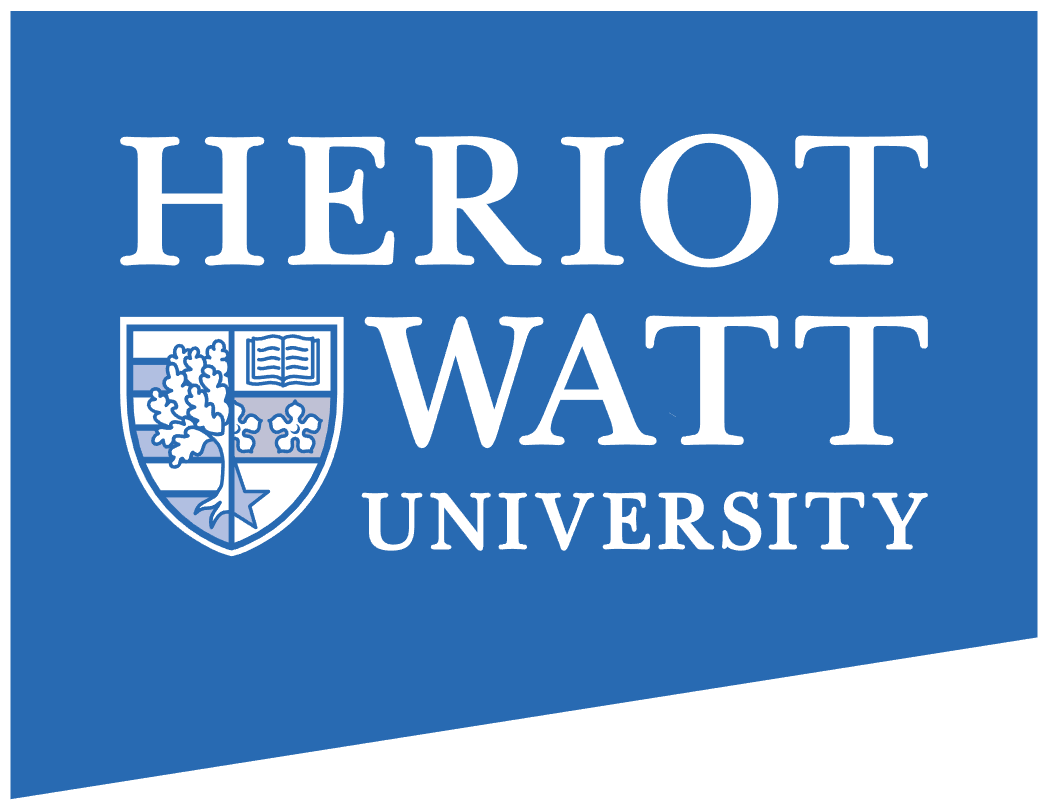 PhD Student: Ana Fernandez Vidal
Supervisor: Dr. Marcelo Pereyra
Co-authors: 
Valentin De Bortoli
Alain Durmus
PhD in Statistics
School of Mathematical and Computer Sciences
Heriot-Watt University
École normale supérieure Paris-Saclay, 
CNRS, Université Paris-Saclay
Viva presentation – 4th September 2020
High-dimensional Inverse Problems
NOISE
UNKNOWN
IMAGE
LINEAR 
OPERATOR
OBSERVATION
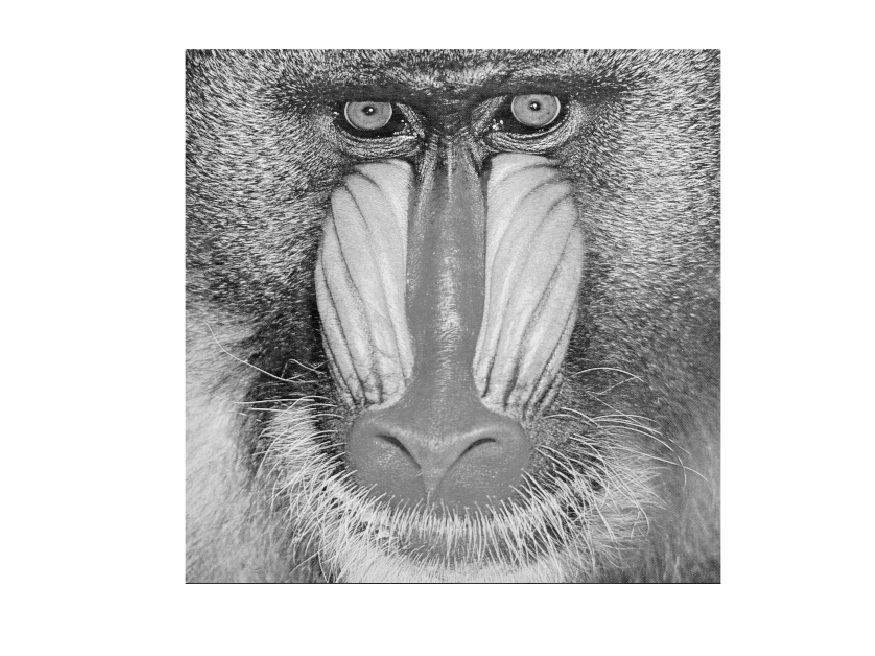 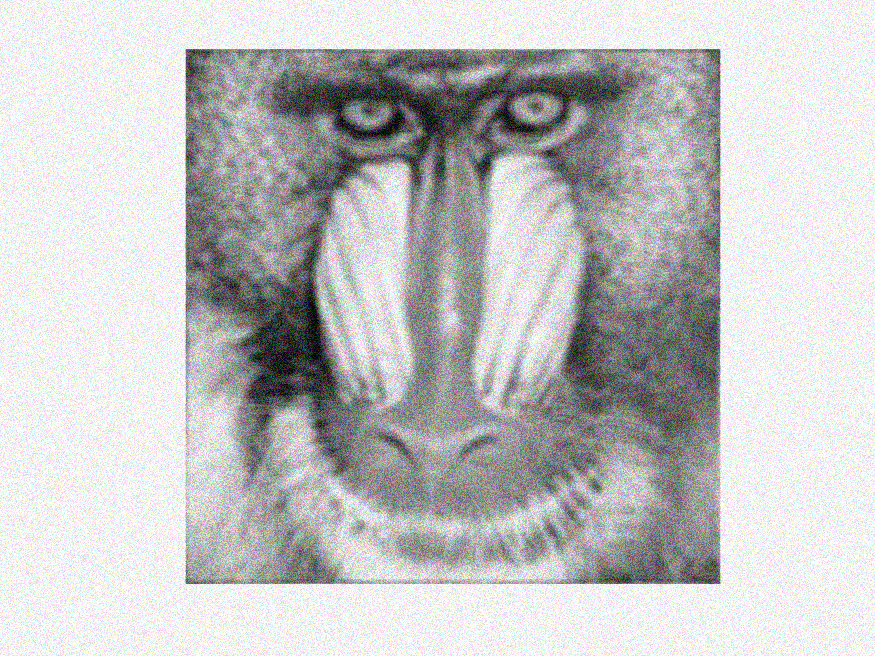 A
+
- rank deficient
- small eigenvalues
LIKELIHOOD
DATA FIDELITY
The Bayesian Framework
We use priors to reduce uncertainty and deliver accurate estimates.
PRIOR DISTRIBUTION
REGULARISER
HYPERPARAMETER
The Bayesian Framework
We obtain the posterior using Bayes’ rule.
PRIOR DISTRIBUTION
LIKELIHOOD
REGULARISER
HYPERPARAMETER
BAYES’ RULE
POSTERIOR
LOG-CONCAVE
4
Bayesian Formulation of the problem
POSTERIOR
The predominant Bayesian approach in imaging is MAP estimation which can be computed very eﬃciently by convex optimisation:
CONVEX
5
Variational 
methods
OPTIMISATION 
METHODS
FUNCTIONAL 
 ANALYTICAL
Penalised MLE
Deterministic
Surrogate Methods
FREQUENTIST
Stochastic
Simulation
DETERMINISTIC
Point Estimation
STOCHASTIC
Posterior Dist.
ANALYTIC
BAYESIAN
DATA-DRIVEN
Inverse Problems
1
Thesis
Variational 
methods
OPTIMISATION 
METHODS
FUNCTIONAL 
 ANALYTICAL
Deterministic
Surrogate Methods
Penalised MLE
Stochastic
Simulation
FREQUENTIST
Point Estimation
DETERMINISTIC
Posterior Dist.
STOCHASTIC
BAYESIAN
ANALYTIC
DATA-DRIVEN
Inverse Problems
1
MINIMISING
MSE SURROGATE
G-SURE
SURE BASED
METHODS
DISCREPANCY PRINCIPLE
Regularisation Parameters
2
RESIDUAL
ANALYSIS
SUGAR
CROSS-VALIDATION
L-CURVE
Thesis
RESIDUAL WHITENESS
Variational 
methods
OPTIMISATION 
METHODS
FUNCTIONAL 
 ANALYTICAL
Deterministic
Surrogate Methods
Penalised MLE
Stochastic
Simulation
FREQUENTIST
Point Estimation
DETERMINISTIC
Posterior Dist.
STOCHASTIC
Marginalisation
BAYESIAN
ANALYTIC
DATA-DRIVEN
Joint-MAP-estim
HIERARCHICAL
Inverse Problems
1
BAYESIAN
METHODS
EMPIRICAL
MINIMISING
MSE SURROGATE
G-SURE
SURE BASED
METHODS
DISCREPANCY PRINCIPLE
Regularisation Parameters
2
RESIDUAL
ANALYSIS
SUGAR
CROSS-VALIDATION
L-CURVE
Thesis
RESIDUAL WHITENESS
Variational 
methods
OPTIMISATION 
METHODS
FUNCTIONAL 
 ANALYTICAL
Deterministic
Surrogate Methods
Penalised MLE
Stochastic
Simulation
FREQUENTIST
Point Estimation
DETERMINISTIC
Posterior Dist.
STOCHASTIC
Marginalisation
BAYESIAN
ANALYTIC
DATA-DRIVEN
Joint-MAP-estim
HIERARCHICAL
Inverse Problems
1
BAYESIAN
METHODS
EMPIRICAL
MINIMISING
MSE SURROGATE
G-SURE
SURE BASED
METHODS
DISCREPANCY PRINCIPLE
Regularisation Parameters
2
RESIDUAL
ANALYSIS
SUGAR
CROSS-VALIDATION
L-CURVE
Thesis
RESIDUAL WHITENESS
Proposed Method
model
3
convex reg.
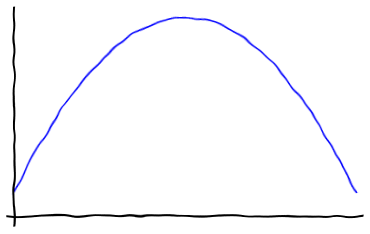 PROJECTED GRADIENT ALGORITHM
Variational 
methods
OPTIMISATION 
METHODS
FUNCTIONAL 
 ANALYTICAL
Deterministic
Surrogate Methods
Penalised MLE
Stochastic
Simulation
FREQUENTIST
Point Estimation
DETERMINISTIC
Posterior Dist.
STOCHASTIC
Marginalisation
BAYESIAN
ANALYTIC
DATA-DRIVEN
Joint-MAP-estim
HIERARCHICAL
Inverse Problems
1
BAYESIAN
METHODS
EMPIRICAL
MINIMISING
MSE SURROGATE
G-SURE
SURE BASED
METHODS
DISCREPANCY PRINCIPLE
Regularisation Parameters
2
RESIDUAL
ANALYSIS
SUGAR
CROSS-VALIDATION
L-CURVE
Thesis
RESIDUAL WHITENESS
Proposed Method
model
3
convex reg.
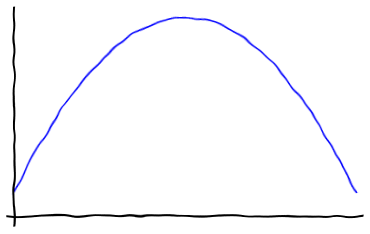 PROJECTED GRADIENT ALGORITHM
Variational 
methods
OPTIMISATION 
METHODS
FUNCTIONAL 
 ANALYTICAL
Deterministic
Surrogate Methods
Penalised MLE
Stochastic
Simulation
FREQUENTIST
Point Estimation
DETERMINISTIC
Posterior Dist.
STOCHASTIC
Marginalisation
BAYESIAN
ANALYTIC
DATA-DRIVEN
Joint-MAP-estim
HIERARCHICAL
Inverse Problems
1
BAYESIAN
METHODS
EMPIRICAL
MINIMISING
MSE SURROGATE
G-SURE
SURE BASED
METHODS
DISCREPANCY PRINCIPLE
Regularisation Parameters
2
RESIDUAL
ANALYSIS
SUGAR
CROSS-VALIDATION
L-CURVE
Thesis
RESIDUAL WHITENESS
Proposed Method
model
3
convex reg.
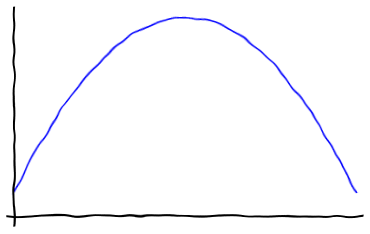 MONTE CARLO
 ESTIMATES
EXPLICIT EXPRESSION 
OR  MONTE CARLO
 ESTIMATES
POSTERIOR
PRIOR
PROPOSED METHOD FOR SETTING REGULARISATION PARAMETERS
How to generate the samples
POSTERIOR
PRIOR
UNADJUSTED LANGEVIN ALGORITHM (ULA)
Moreau Envelope
How to generate the samples
UNADJUSTED LANGEVIN ALGORITHM (ULA)
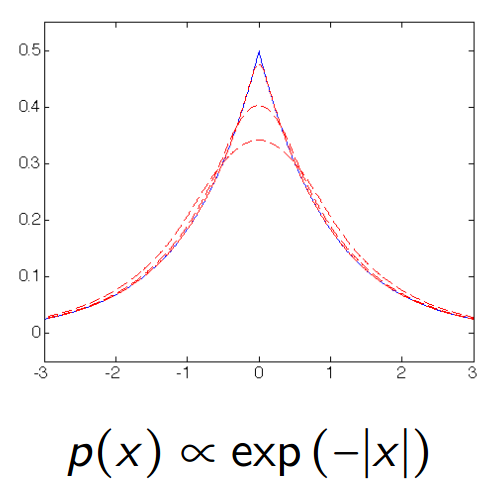 Moreau Envelope
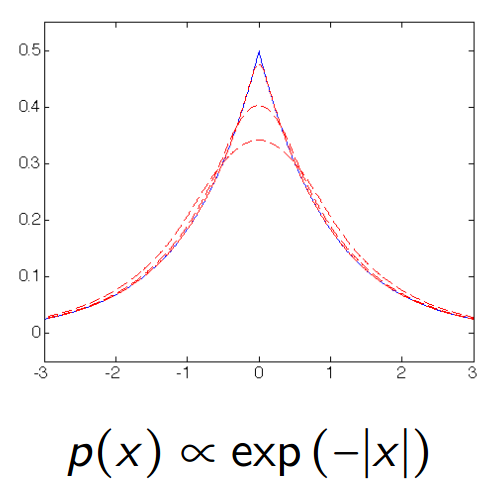 infimal convolution
How to generate the samples
POSTERIOR
PRIOR
MOREAU-YOSIDA UNADJUSTED LANGEVIN ALGORITHM (MYULA)
14
How to generate the samples
POSTERIOR
PRIOR
MOREAU-YOSIDA UNADJUSTED LANGEVIN ALGORITHM (MYULA)
arXiv:1612.07471v1 [stat.CO]
15
Variational 
methods
OPTIMISATION 
METHODS
FUNCTIONAL 
 ANALYTICAL
Deterministic
Surrogate Methods
Penalised MLE
Stochastic
Simulation
FREQUENTIST
Point Estimation
DETERMINISTIC
Posterior Dist.
STOCHASTIC
Marginalisation
BAYESIAN
ANALYTIC
DATA-DRIVEN
Joint-MAP-estim
HIERARCHICAL
Inverse Problems
1
BAYESIAN
METHODS
EMPIRICAL
MINIMISING
MSE SURROGATE
G-SURE
SURE BASED
METHODS
DISCREPANCY PRINCIPLE
Regularisation Parameters
2
RESIDUAL
ANALYSIS
SUGAR
CROSS-VALIDATION
L-CURVE
Thesis
RESIDUAL WHITENESS
Proposed Method
model
3
convex reg.
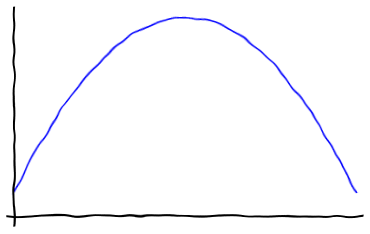 MONTE CARLO
 ESTIMATES
EXPLICIT EXPRESSION 
OR  MONTE CARLO
 ESTIMATES
POSTERIOR
PRIOR
PROPOSED METHOD FOR SETTING REGULARISATION PARAMETERS
Variational 
methods
TV non-blind deconvolution
OPTIMISATION 
METHODS
FUNCTIONAL 
 ANALYTICAL
Deterministic
Surrogate Methods
Penalised MLE
POSTERIOR
Stochastic
Simulation
FREQUENTIST
Point Estimation
DETERMINISTIC
Posterior Dist.
STOCHASTIC
Marginalisation
BAYESIAN
ANALYTIC
DATA-DRIVEN
Joint-MAP-estim
HIERARCHICAL
Inverse Problems
1
BAYESIAN
METHODS
EMPIRICAL
MINIMISING
MSE SURROGATE
G-SURE
SURE BASED
METHODS
DISCREPANCY PRINCIPLE
Regularisation Parameters
2
RESIDUAL
ANALYSIS
SUGAR
CROSS-VALIDATION
L-CURVE
Thesis
RESIDUAL WHITENESS
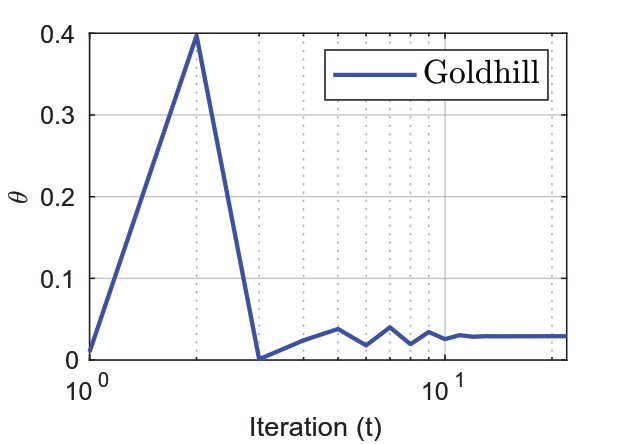 Proposed Method
model
3
Imaging Experiments
convex reg.
4
4
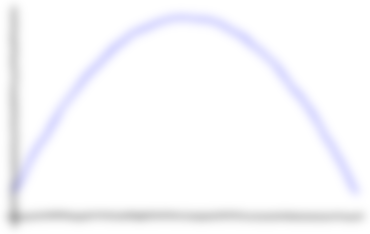 TV PRIOR
NON-BLIND
DEBLURRING
MONTE CARLO
 ESTIMATES
EXPLICIT EXPRESSION 
OR  MONTE CARLO
 ESTIMATES
POSTERIOR
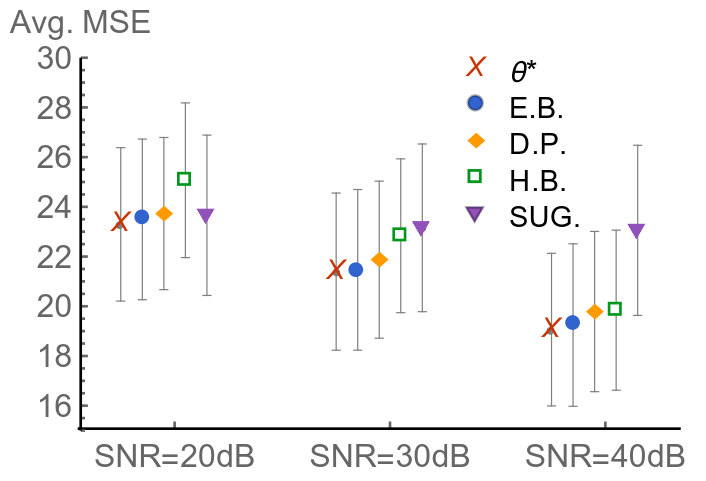 WAVELET SYNTHESIS L1
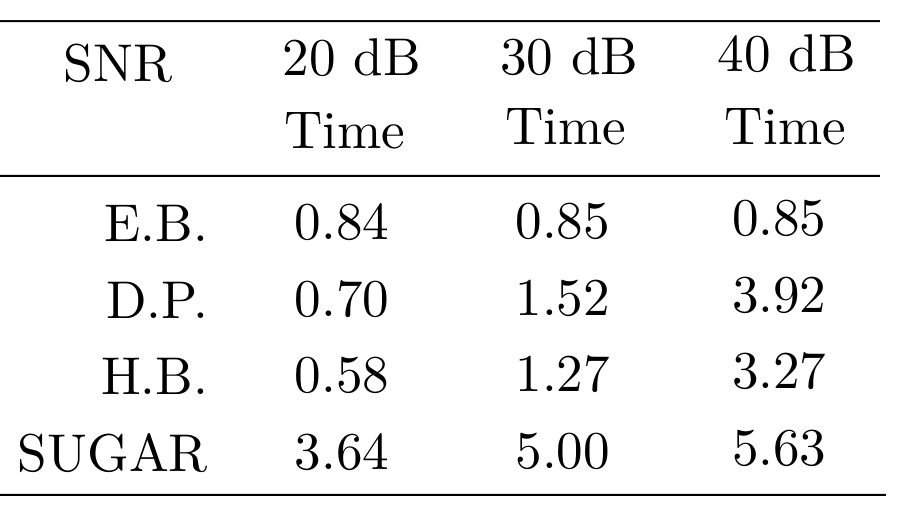 PRIOR
min
PROPOSED METHOD FOR SETTING REGULARISATION PARAMETERS
Hyperspectral Unmixing
Variational 
methods
OPTIMISATION 
METHODS
FUNCTIONAL 
 ANALYTICAL
Deterministic
Surrogate Methods
Penalised MLE
Stochastic
Simulation
FREQUENTIST
Point Estimation
DETERMINISTIC
Posterior Dist.
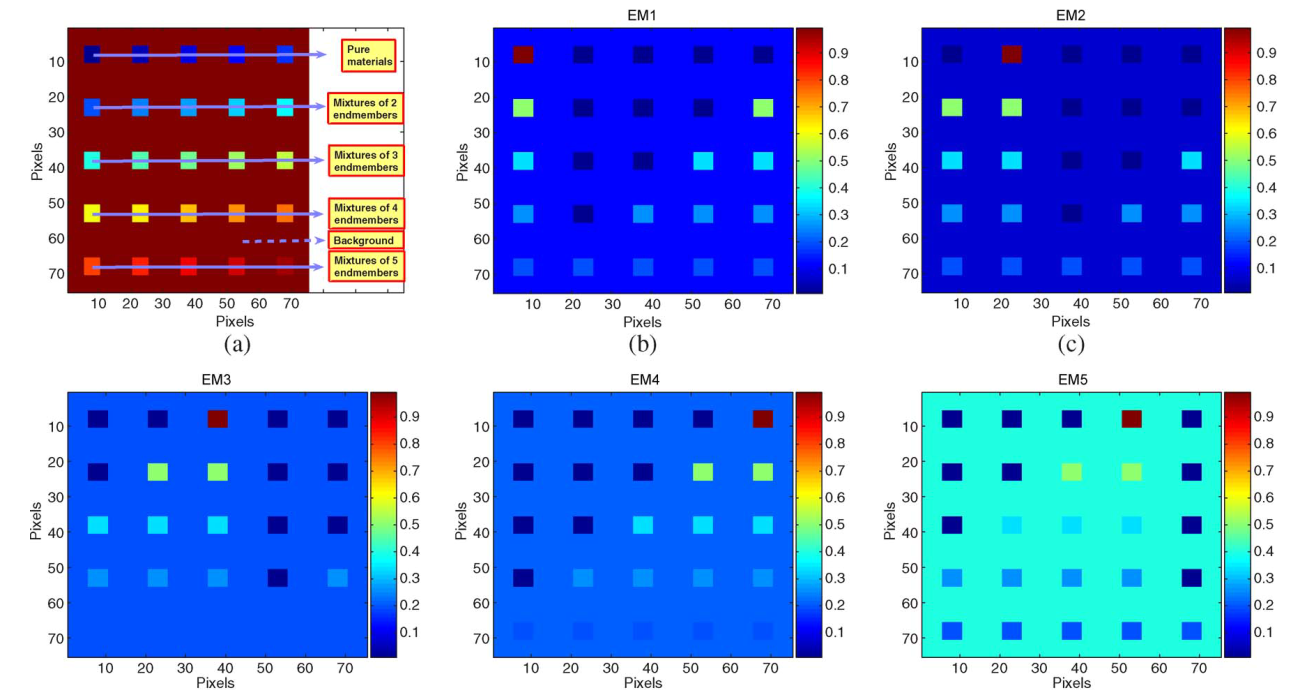 STOCHASTIC
Marginalisation
BAYESIAN
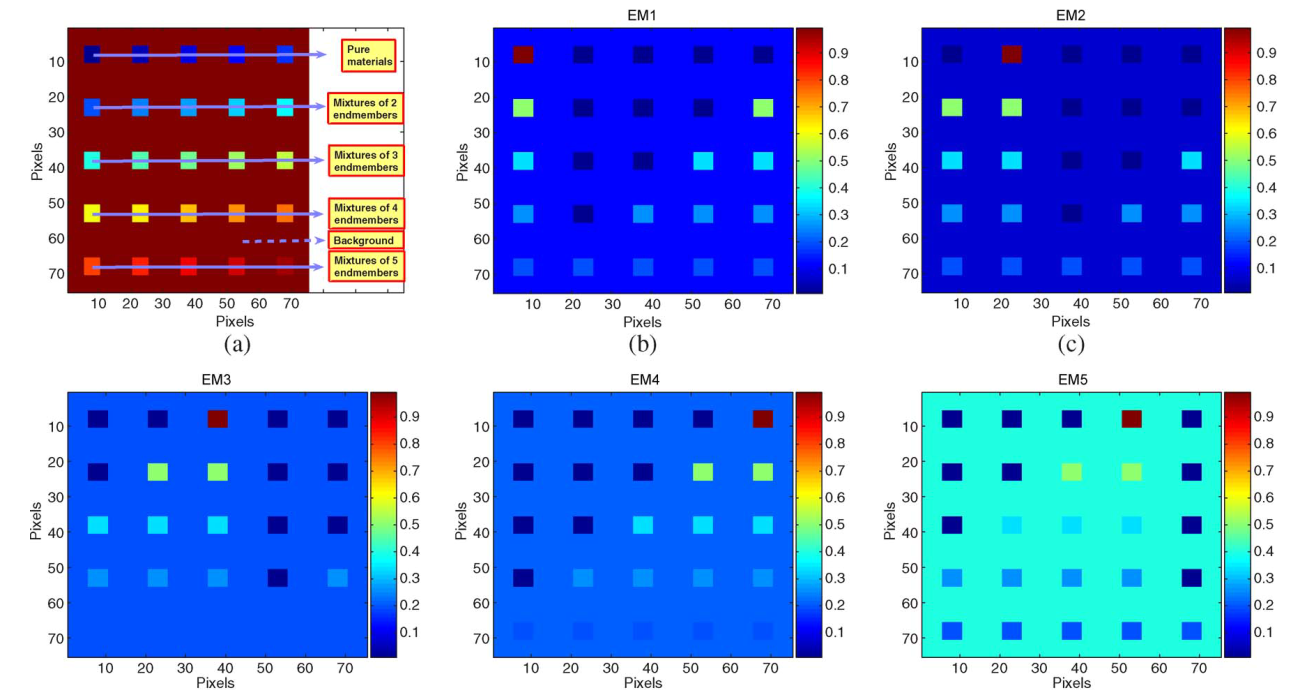 ANALYTIC
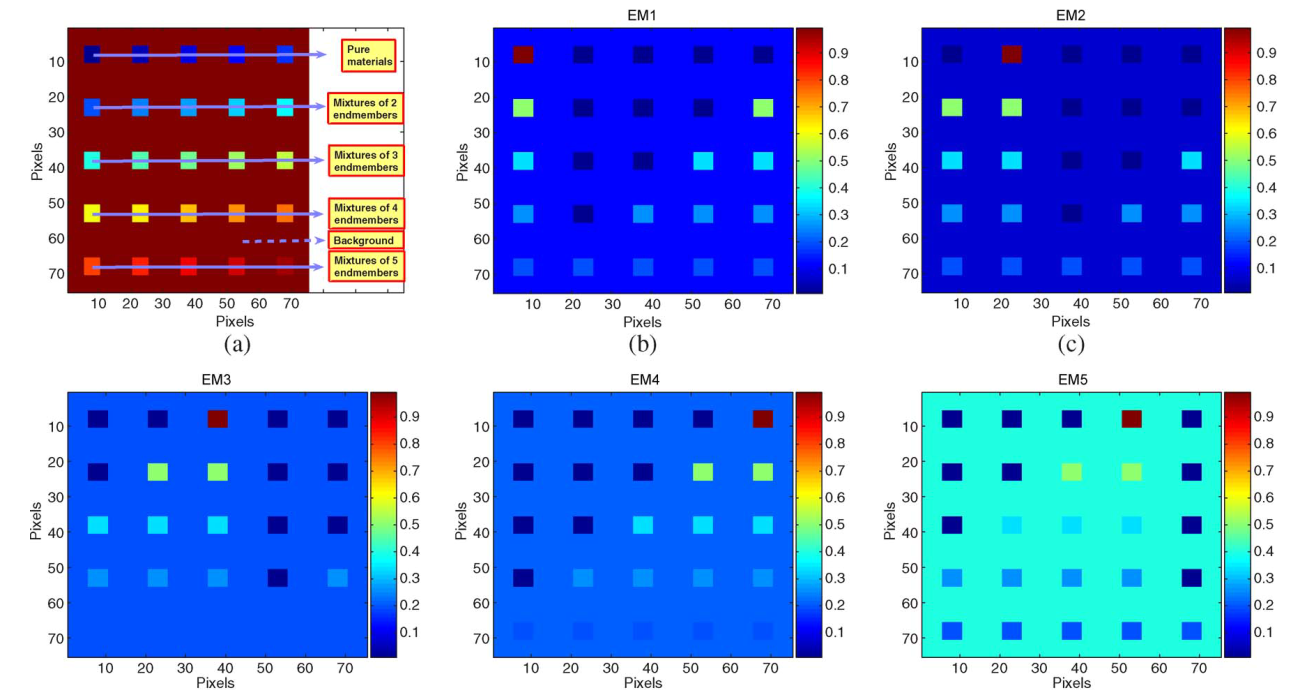 DATA-DRIVEN
Joint-MAP-estim
SIGNATURE
DICTIONARY
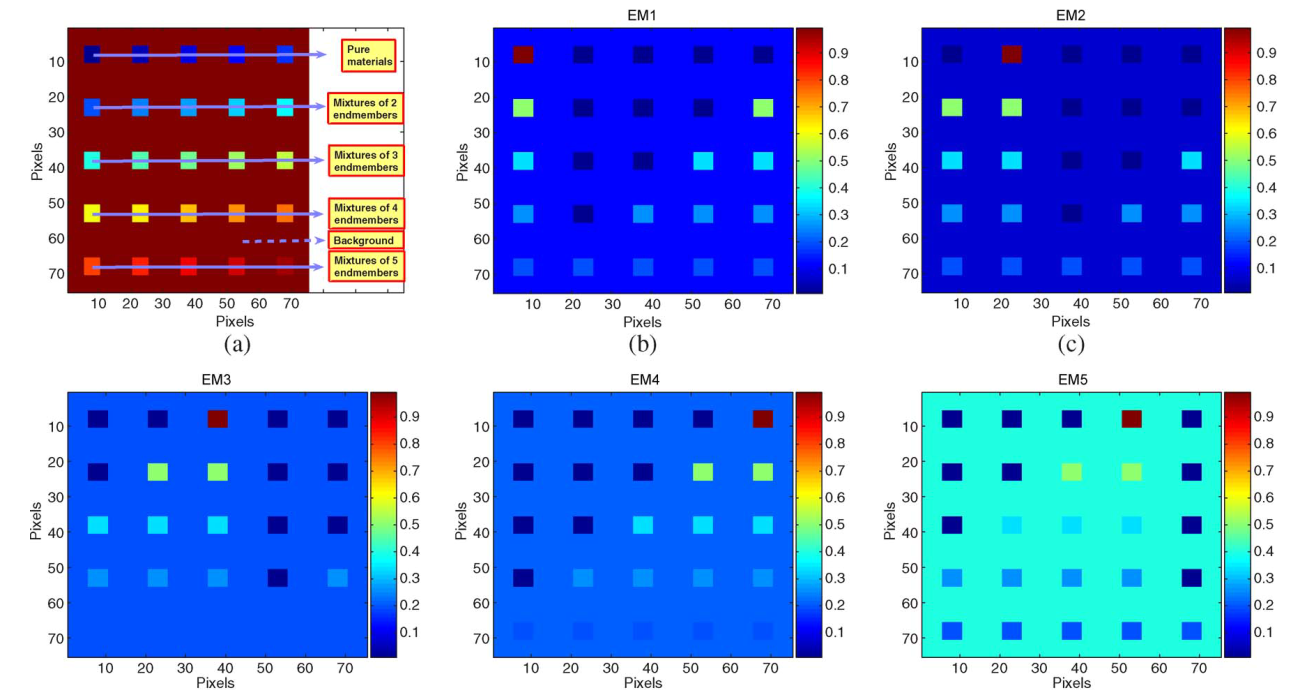 HIERARCHICAL
Inverse Problems
1
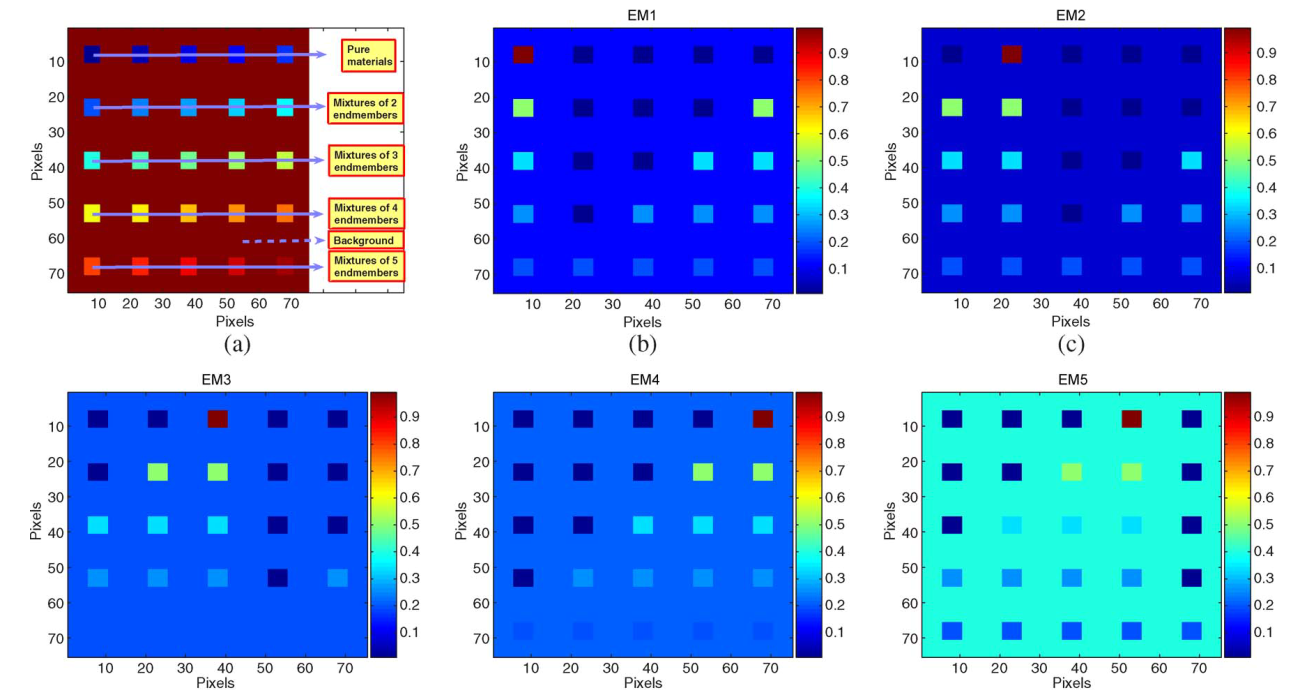 BAYESIAN
METHODS
EMPIRICAL
MINIMISING
MSE SURROGATE
G-SURE
SURE BASED
METHODS
FRACTIONAL
ABUNDANCES
DISCREPANCY PRINCIPLE
Regularisation Parameters
2
RESIDUAL
ANALYSIS
SUGAR
CROSS-VALIDATION
L-CURVE
Thesis
MEASUREMENTS
RESIDUAL WHITENESS
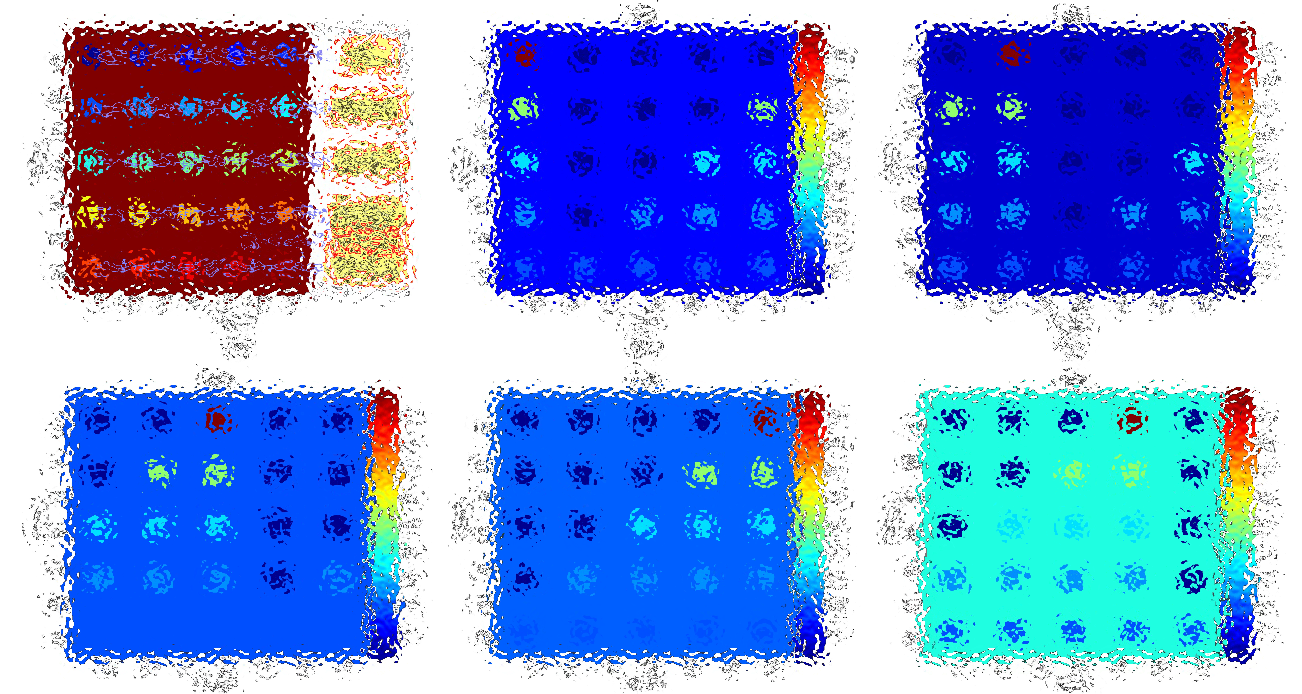 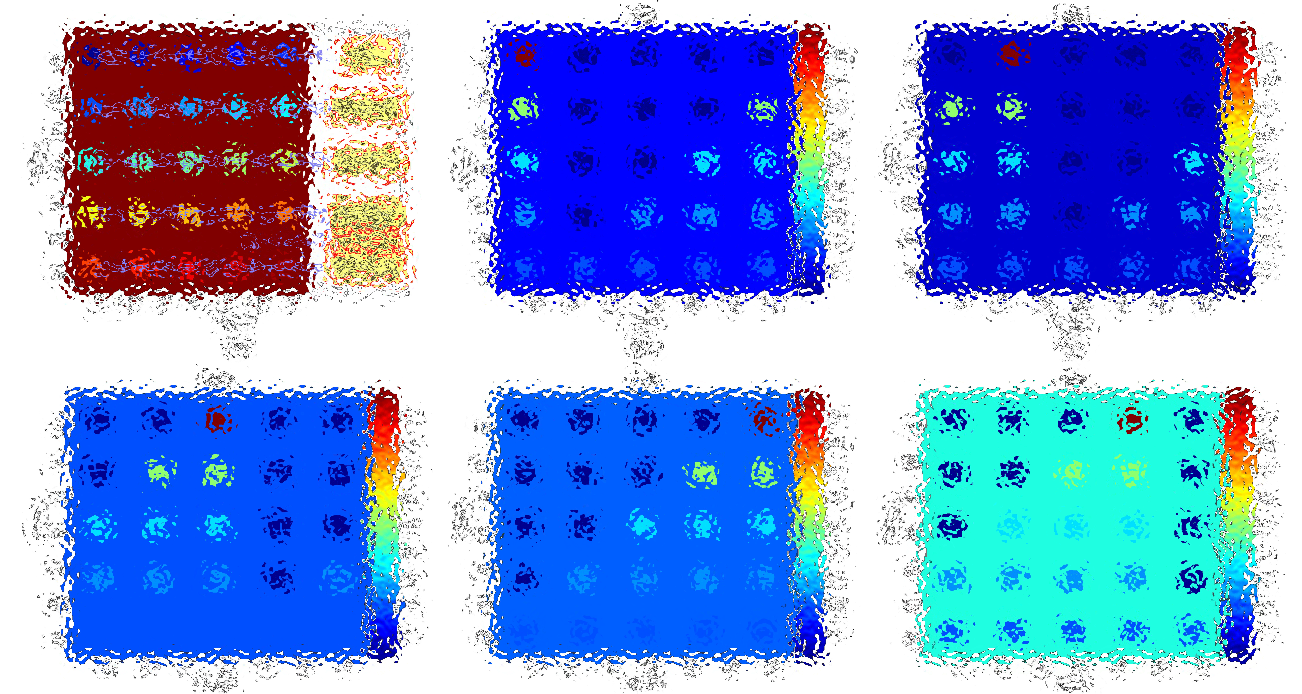 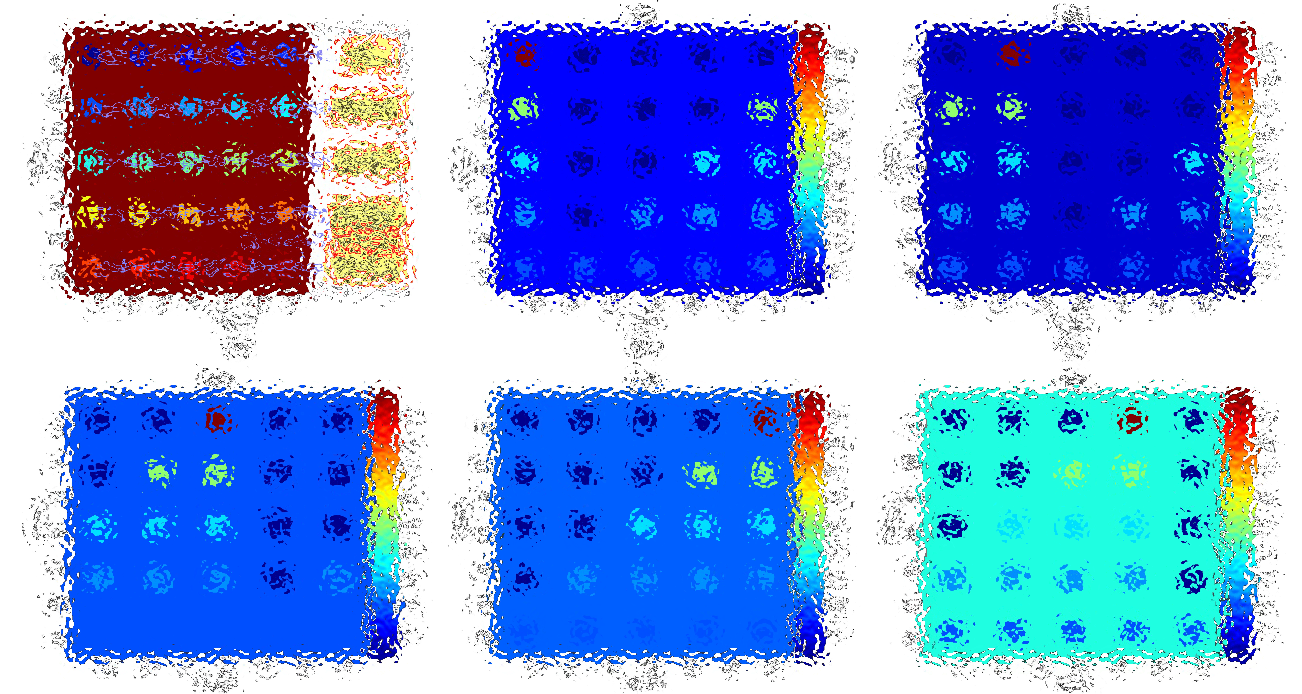 Proposed Method
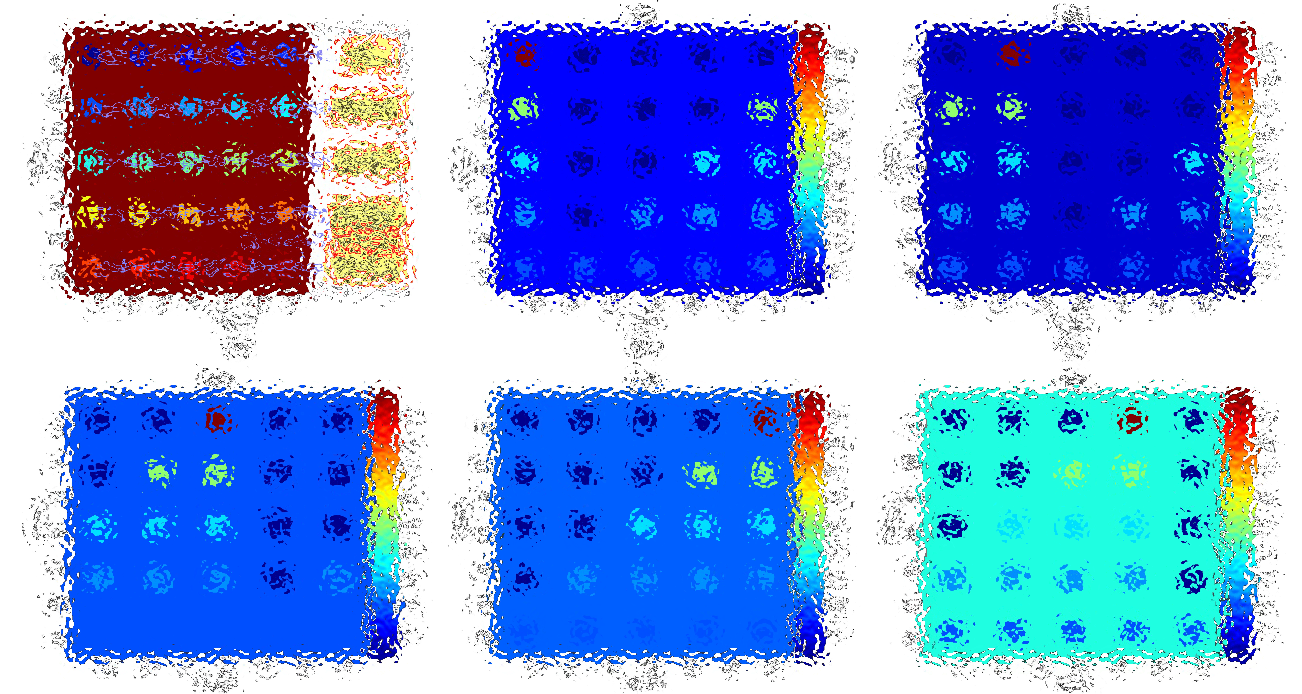 model
3
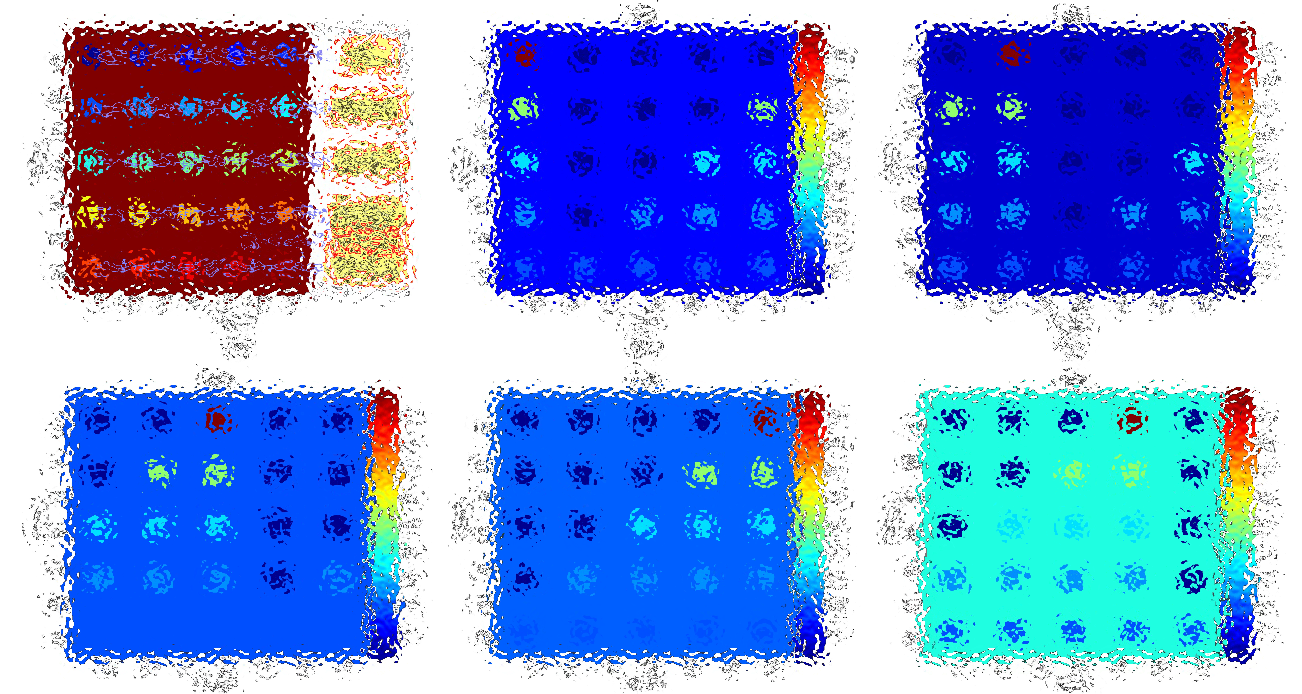 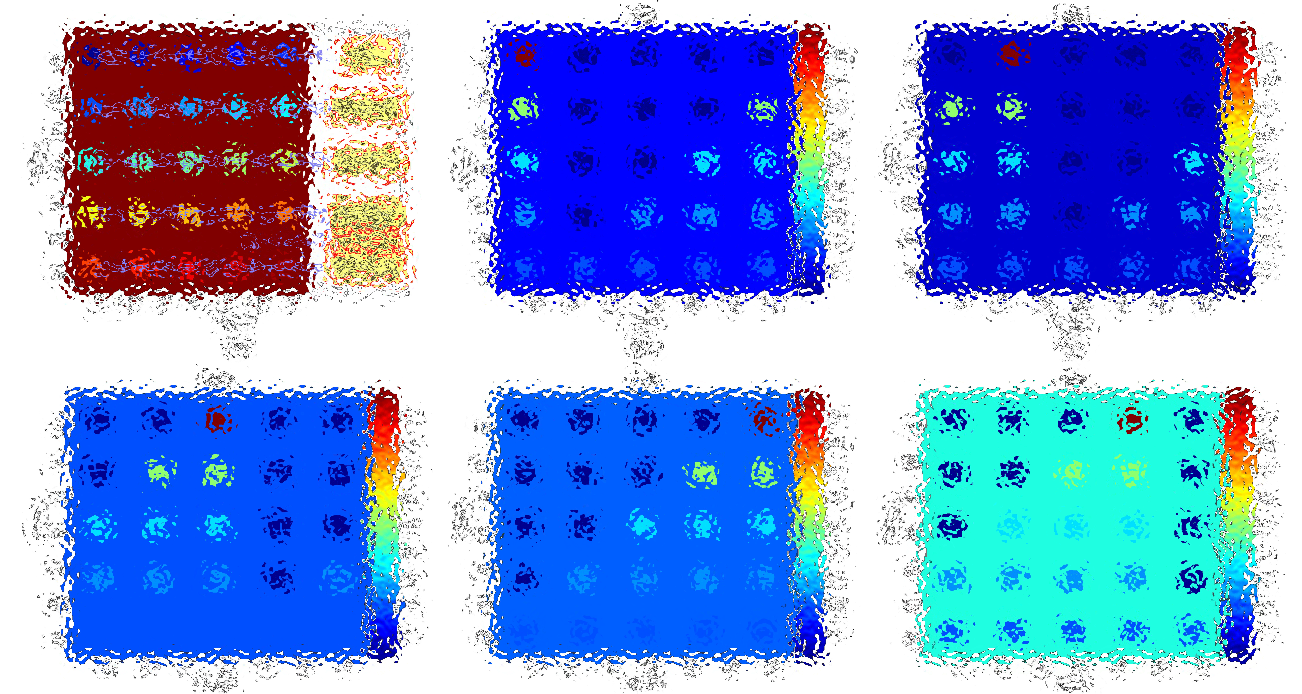 Imaging Experiments
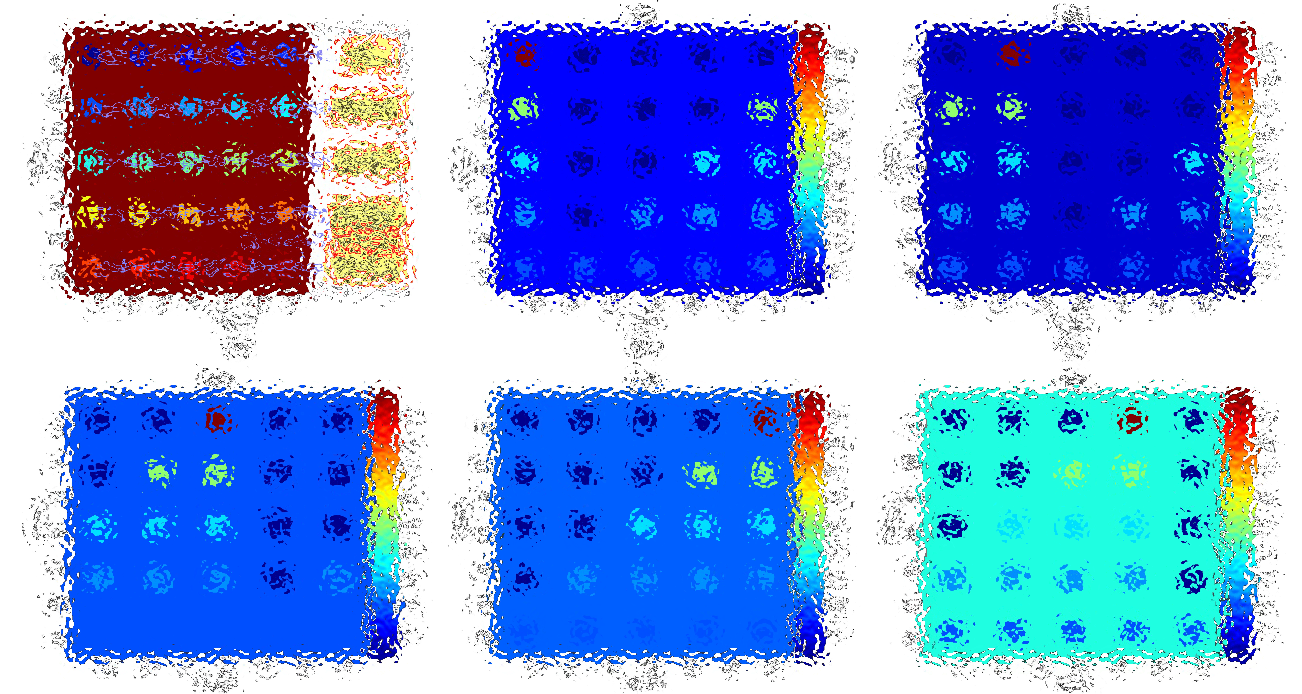 convex reg.
4
4
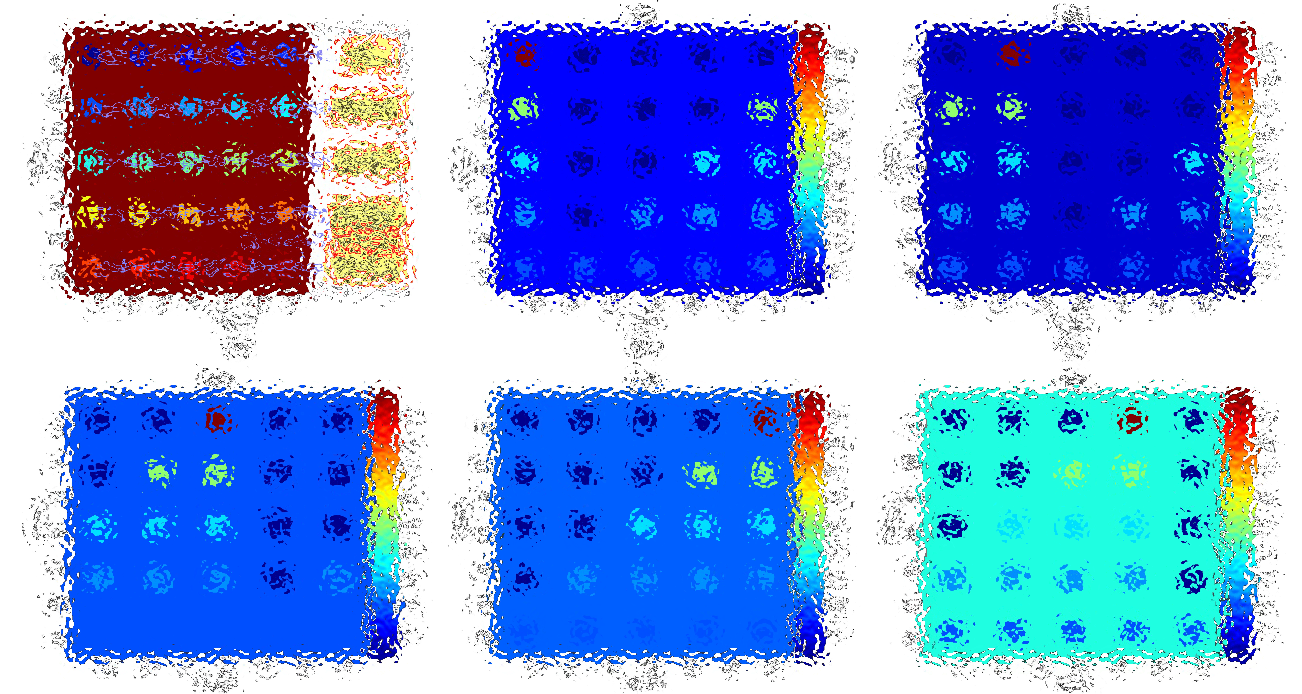 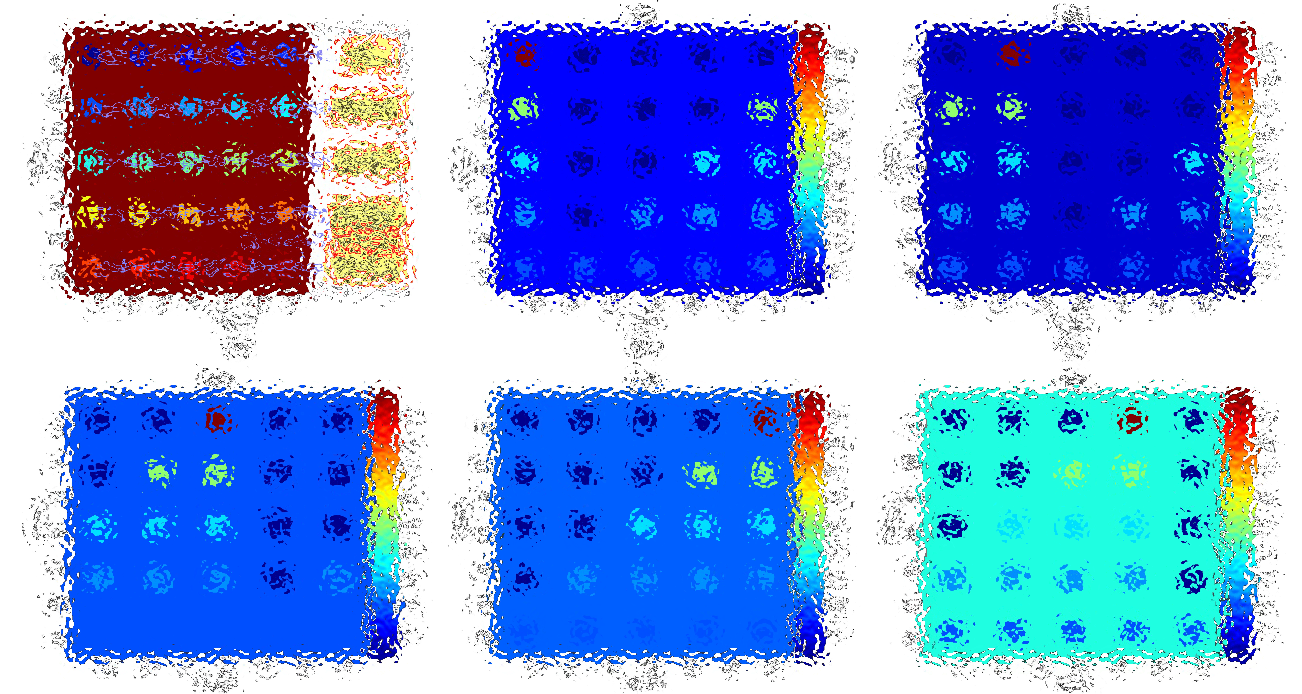 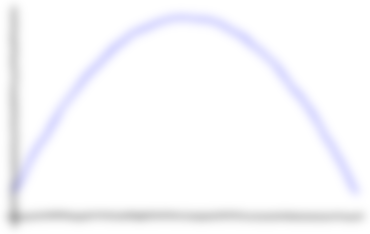 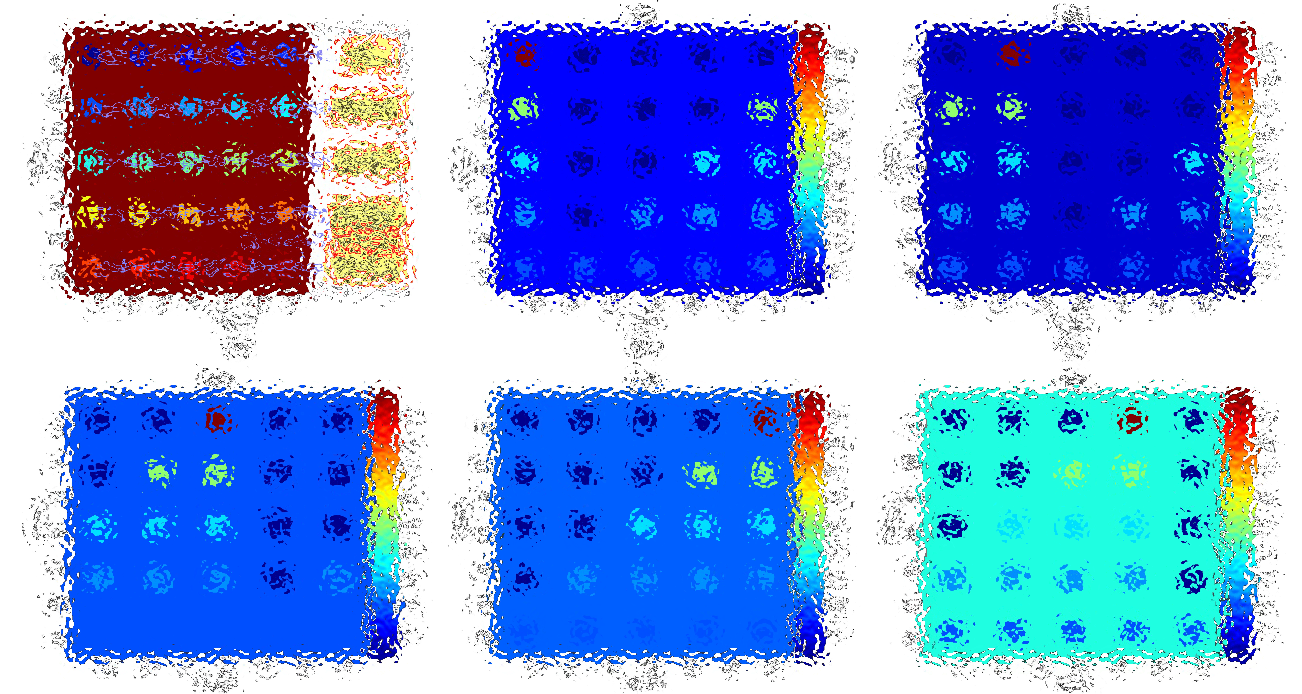 TV PRIOR
NON-BLIND
DEBLURRING
MONTE CARLO
 ESTIMATES
EXPLICIT EXPRESSION 
OR  MONTE CARLO
 ESTIMATES
POSTERIOR
WAVELET SYNTHESIS L1
HYPERSPECTRAL
         UNMIXING
PRIOR
PROPOSED METHOD FOR SETTING REGULARISATION PARAMETERS
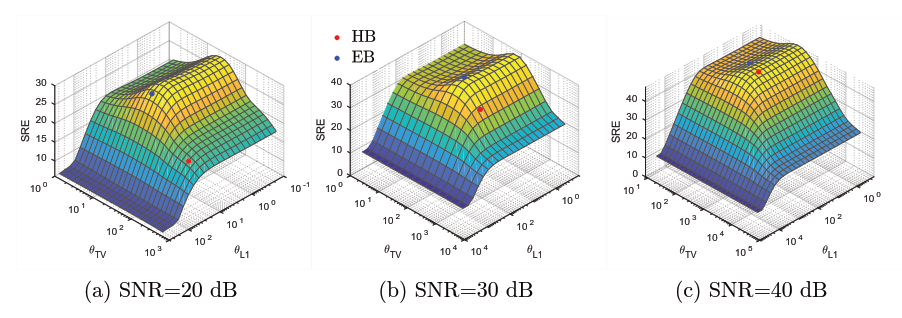 SNR 20dB
SNR 30dB
preconditioning
SNR 40dB
Total Generalised Variation
Variational 
methods
OPTIMISATION 
METHODS
FUNCTIONAL 
 ANALYTICAL
Deterministic
Surrogate Methods
Penalised MLE
PSNR
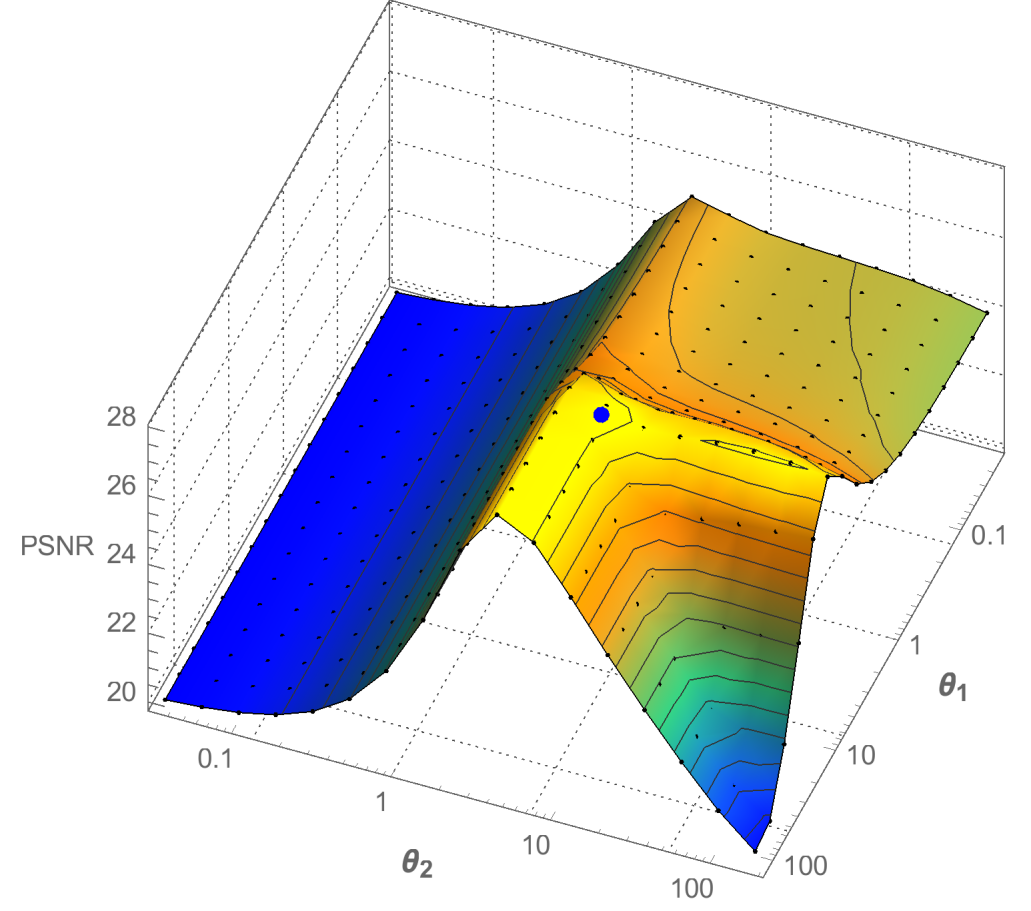 Stochastic
Simulation
FREQUENTIST
Point Estimation
DETERMINISTIC
Posterior Dist.
STOCHASTIC
Marginalisation
BAYESIAN
ANALYTIC
DATA-DRIVEN
Joint-MAP-estim
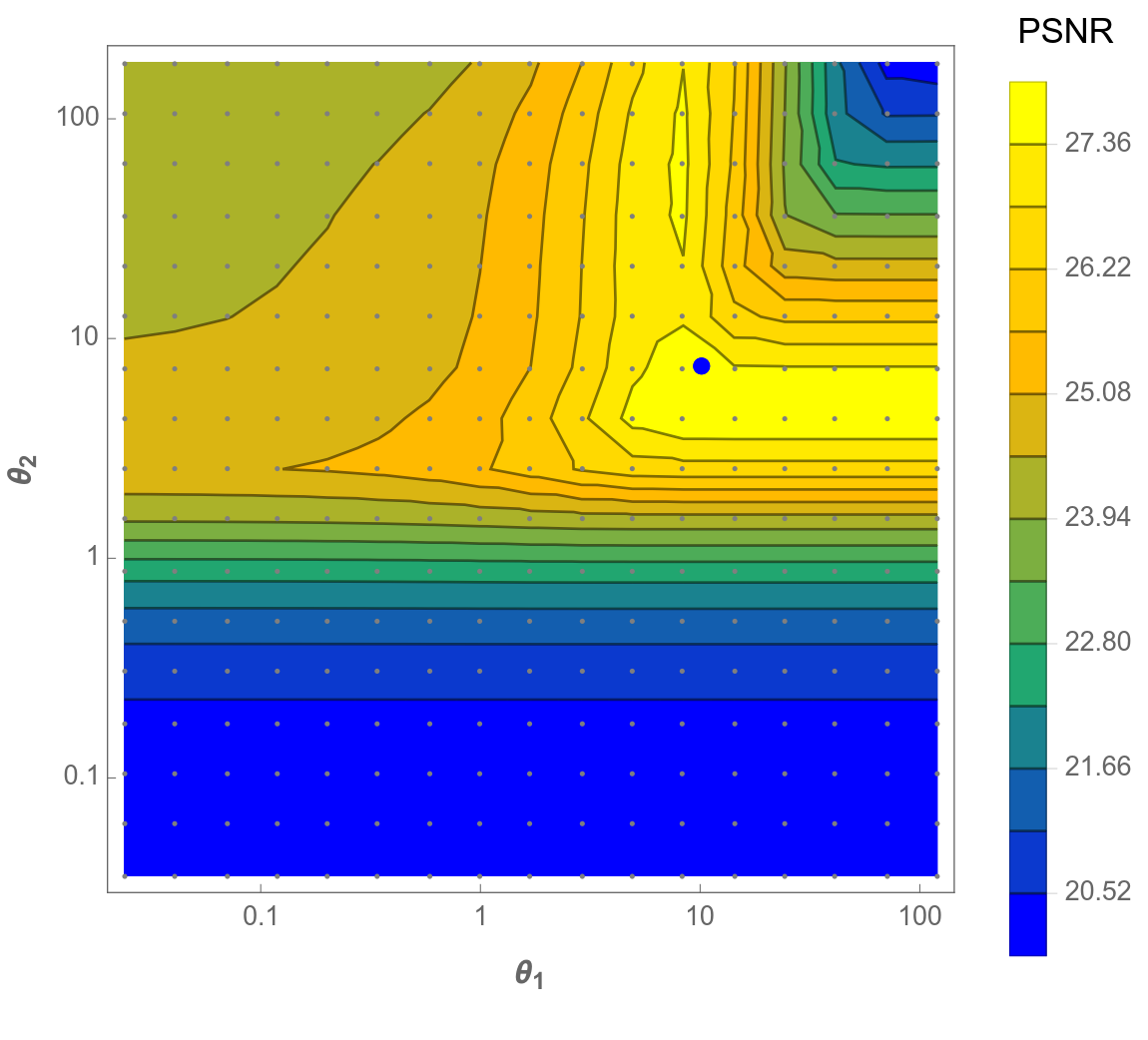 HIERARCHICAL
Inverse Problems
1
BAYESIAN
METHODS
EMPIRICAL
MINIMISING
MSE SURROGATE
G-SURE
SURE BASED
METHODS
DISCREPANCY PRINCIPLE
Regularisation Parameters
2
RESIDUAL
ANALYSIS
SUGAR
CROSS-VALIDATION
L-CURVE
Thesis
RESIDUAL WHITENESS
Proposed Method
model
3
Imaging Experiments
convex reg.
4
4
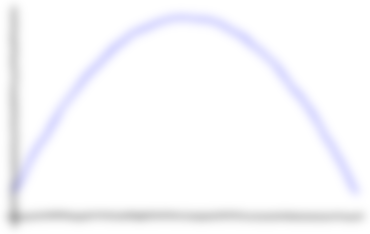 TV PRIOR
NON-BLIND
DEBLURRING
MONTE CARLO
 ESTIMATES
EXPLICIT EXPRESSION 
OR  MONTE CARLO
 ESTIMATES
POSTERIOR
WAVELET SYNTHESIS L1
HYPERSPECTRAL
         UNMIXING
PRIOR
PROPOSED METHOD FOR SETTING REGULARISATION PARAMETERS
TGV-DENOISING
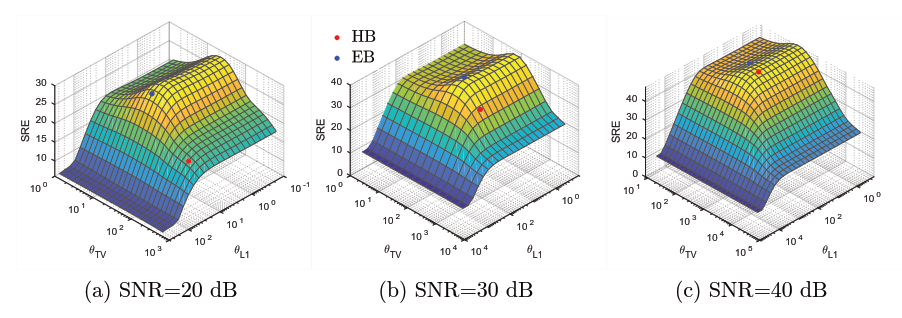 SNR 20dB
SNR 30dB
preconditioning
SNR 40dB
Variational 
methods
OPTIMISATION 
METHODS
FUNCTIONAL 
 ANALYTICAL
Deterministic
Surrogate Methods
Penalised MLE
Stochastic
Simulation
FREQUENTIST
Point Estimation
Bayesian Logistic Regression
DETERMINISTIC
Posterior Dist.
STOCHASTIC
Marginalisation
BAYESIAN
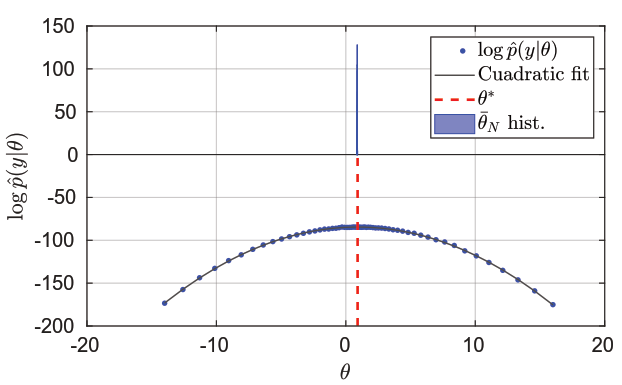 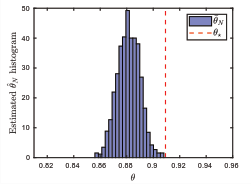 ANALYTIC
DATA-DRIVEN
Joint-MAP-estim
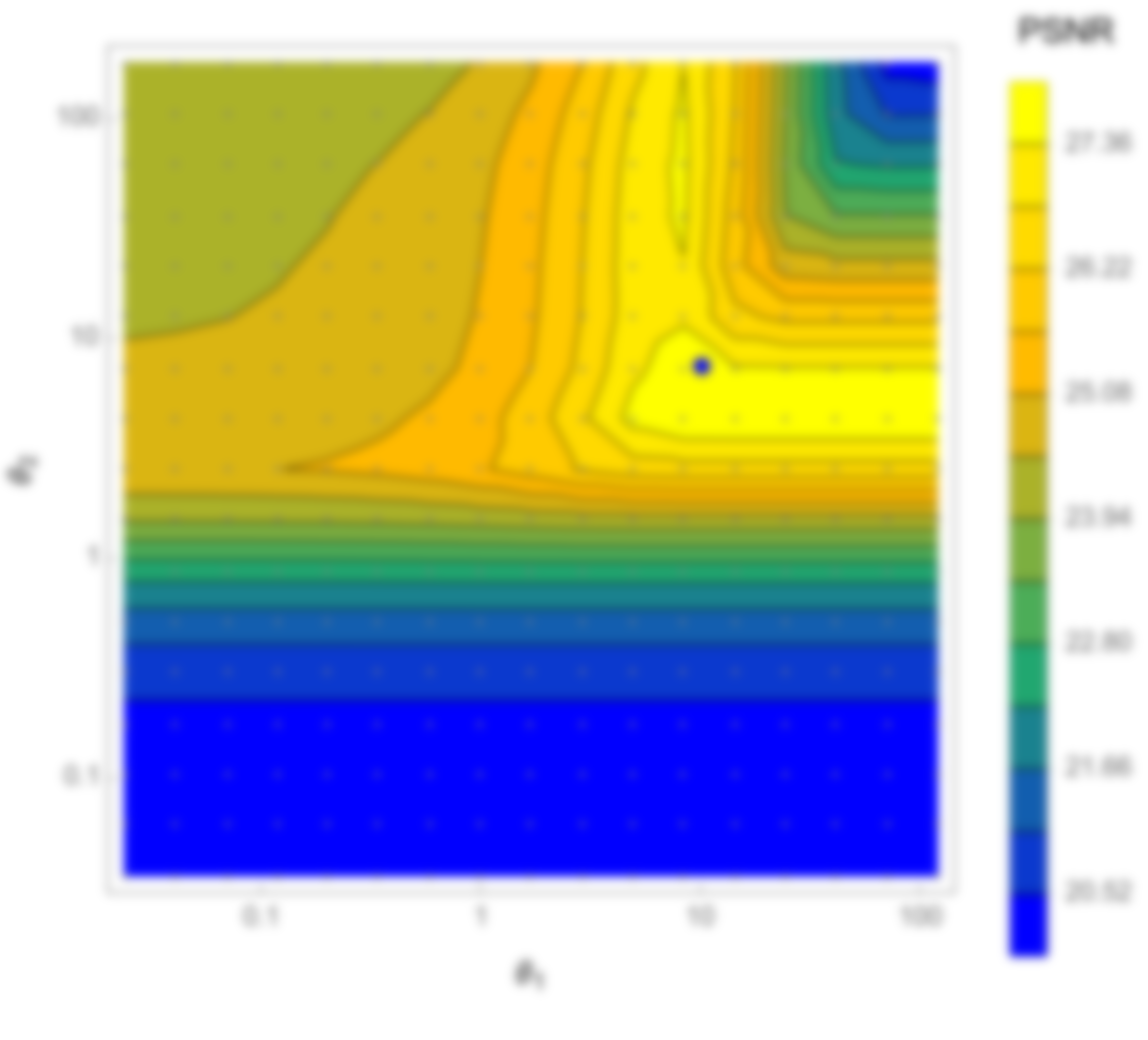 HIERARCHICAL
Inverse Problems
1
BAYESIAN
METHODS
EMPIRICAL
MINIMISING
MSE SURROGATE
G-SURE
SURE BASED
METHODS
DISCREPANCY PRINCIPLE
Regularisation Parameters
2
RESIDUAL
ANALYSIS
SUGAR
CROSS-VALIDATION
L-CURVE
Thesis
RESIDUAL WHITENESS
BAYESIAN	 LOGIT REGRESSION
Non-imaging Experiments
Proposed Method
model
5
3
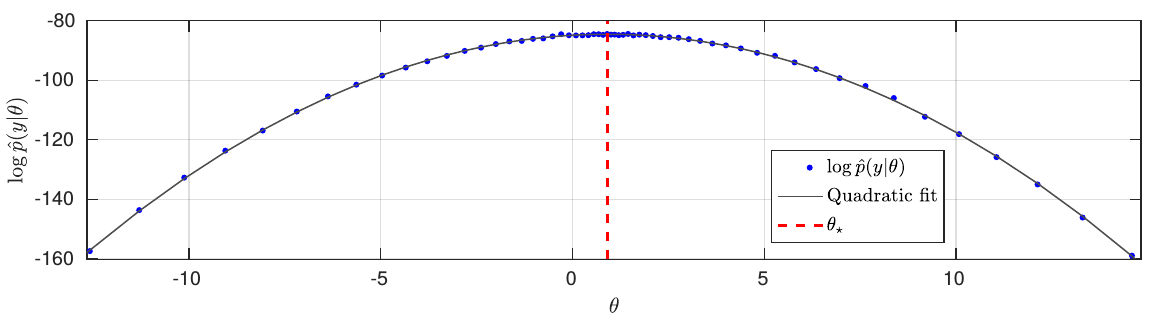 Imaging Experiments
convex reg.
4
4
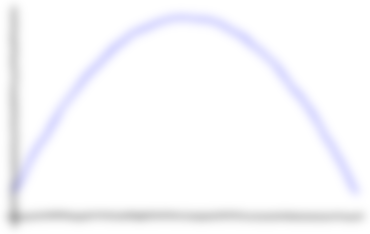 TV PRIOR
NON-BLIND
DEBLURRING
MONTE CARLO
 ESTIMATES
EXPLICIT EXPRESSION 
OR  MONTE CARLO
 ESTIMATES
POSTERIOR
WAVELET SYNTHESIS L1
HYPERSPECTRAL
         UNMIXING
PRIOR
PROPOSED METHOD FOR SETTING REGULARISATION PARAMETERS
TGV-DENOISING
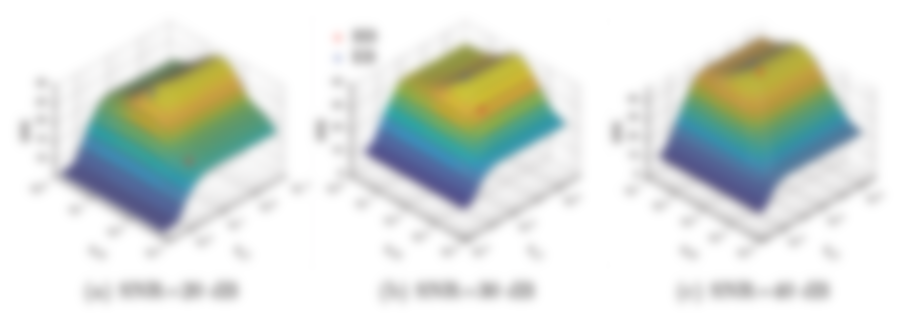 SNR 20dB
SNR 30dB
preconditioning
preconditioning
SNR 40dB
Variational 
methods
Audio Compressive Sensing
OPTIMISATION 
METHODS
FUNCTIONAL 
 ANALYTICAL
Deterministic
Surrogate Methods
Penalised MLE
Stochastic
Simulation
FREQUENTIST
Point Estimation
0.15% samples
DETERMINISTIC
Posterior Dist.
STOCHASTIC
Marginalisation
BAYESIAN
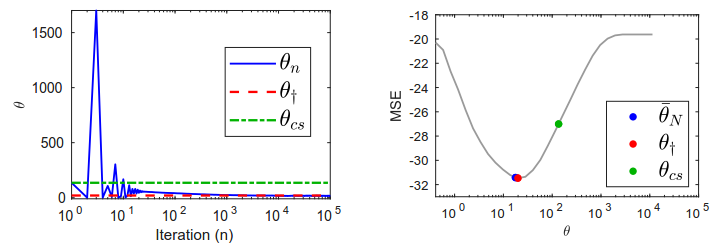 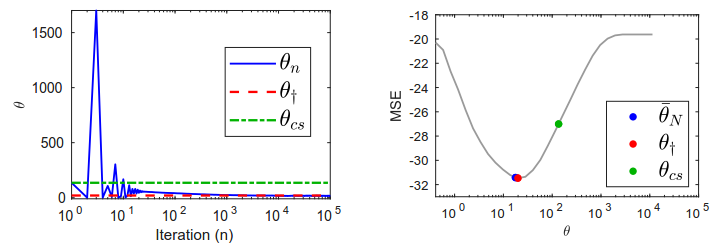 ANALYTIC
DATA-DRIVEN
Joint-MAP-estim
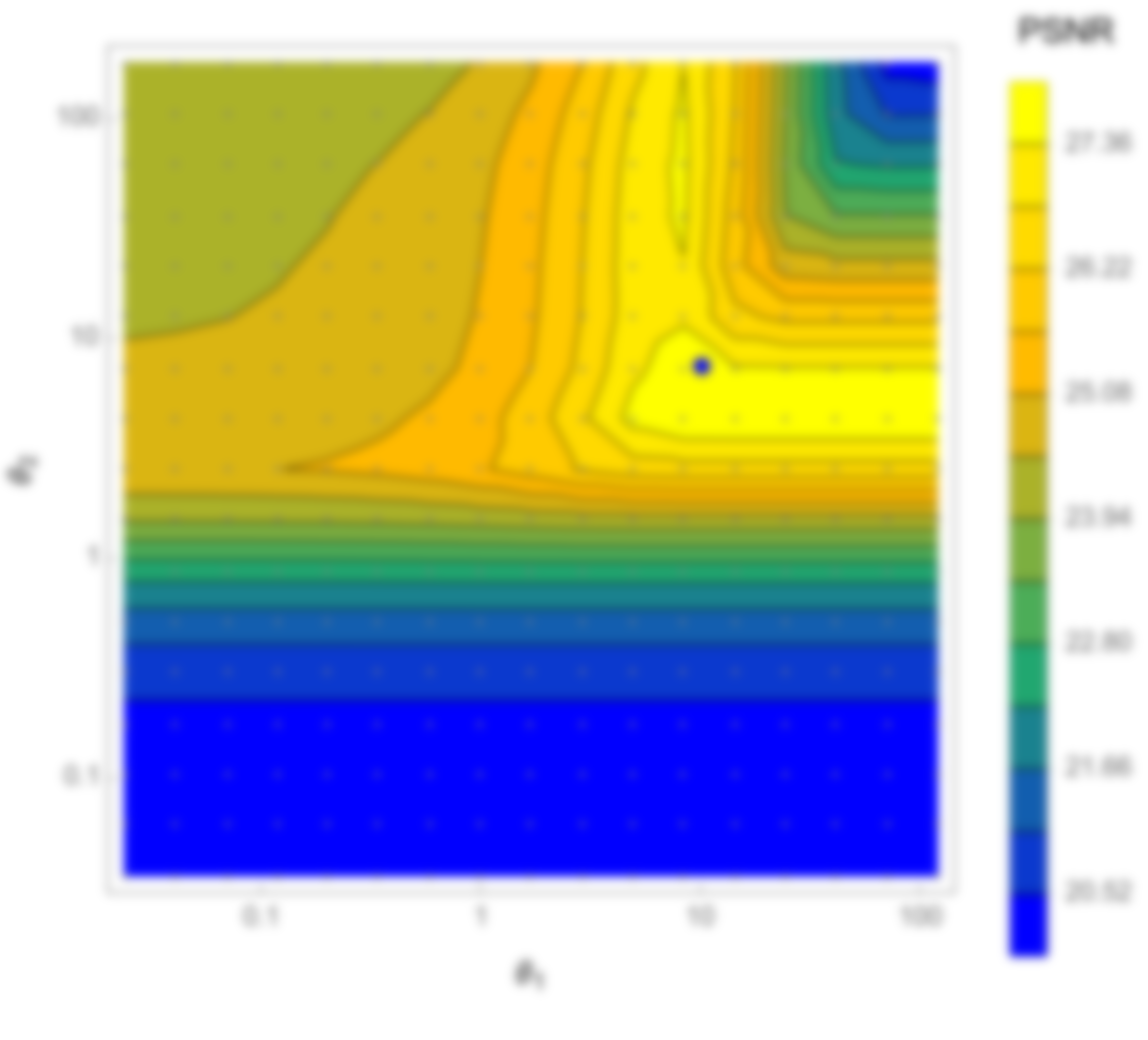 HIERARCHICAL
Inverse Problems
1
BAYESIAN
METHODS
EMPIRICAL
MINIMISING
MSE SURROGATE
G-SURE
SURE BASED
METHODS
DISCREPANCY PRINCIPLE
Regularisation Parameters
2
RESIDUAL
ANALYSIS
SUGAR
CROSS-VALIDATION
L-CURVE
Thesis
RESIDUAL WHITENESS
BAYESIAN	 LOGIT REGRESSION
Non-imaging Experiments
Proposed Method
model
5
3
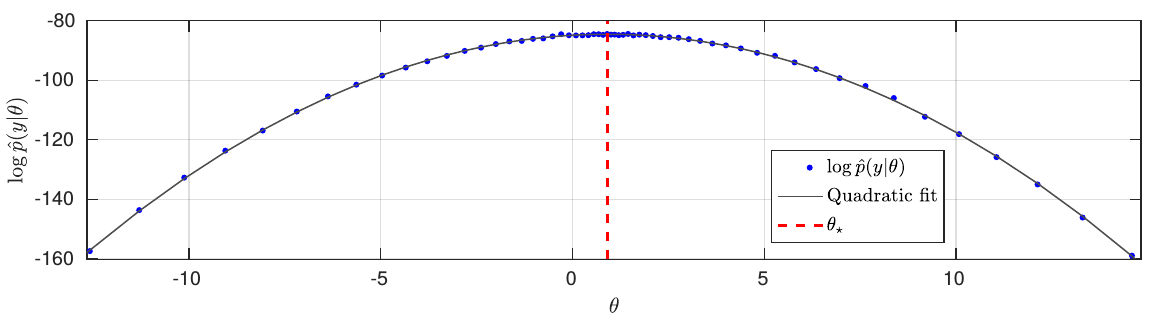 Imaging Experiments
convex reg.
4
4
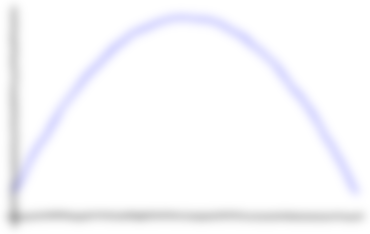 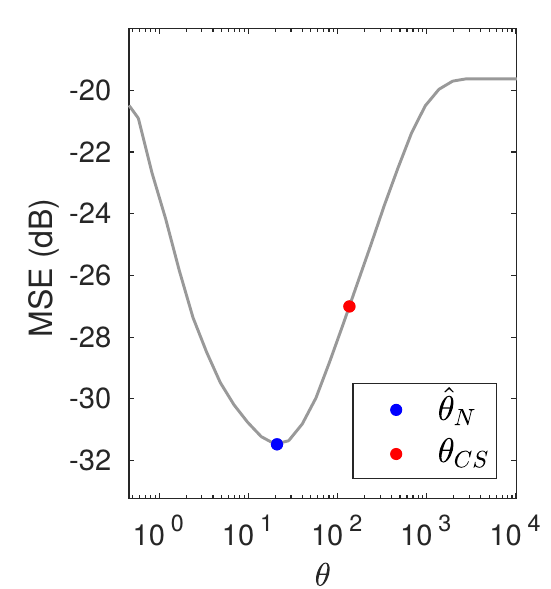 AUDIO 
CS
TV PRIOR
NON-BLIND
DEBLURRING
MONTE CARLO
 ESTIMATES
EXPLICIT EXPRESSION 
OR  MONTE CARLO
 ESTIMATES
POSTERIOR
WAVELET SYNTHESIS L1
HYPERSPECTRAL
         UNMIXING
PRIOR
PROPOSED METHOD FOR SETTING REGULARISATION PARAMETERS
TGV-DENOISING
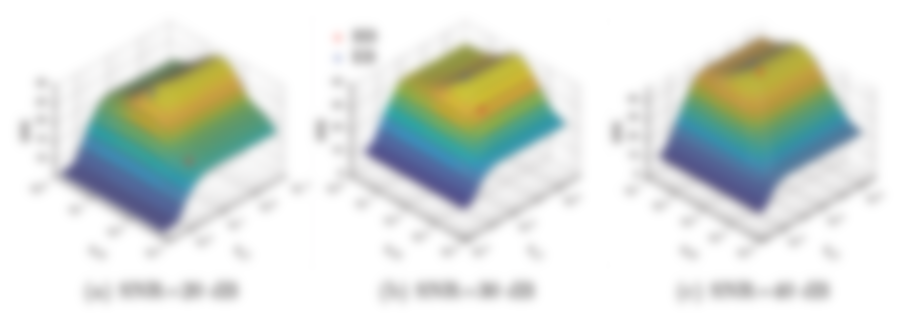 SNR 20dB
SNR 30dB
preconditioning
preconditioning
SNR 40dB
Variational 
methods
Logistic Regression with random effects
OPTIMISATION 
METHODS
FUNCTIONAL 
 ANALYTICAL
Deterministic
Surrogate Methods
Penalised MLE
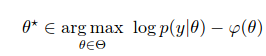 Stochastic
Simulation
FREQUENTIST
Point Estimation
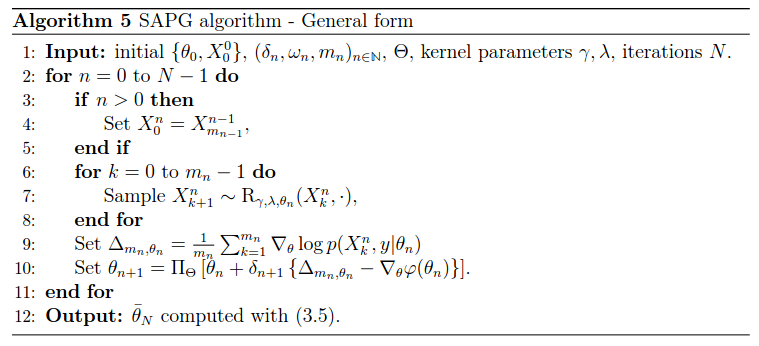 DETERMINISTIC
Posterior Dist.
STOCHASTIC
Marginalisation
BAYESIAN
ANALYTIC
DATA-DRIVEN
Joint-MAP-estim
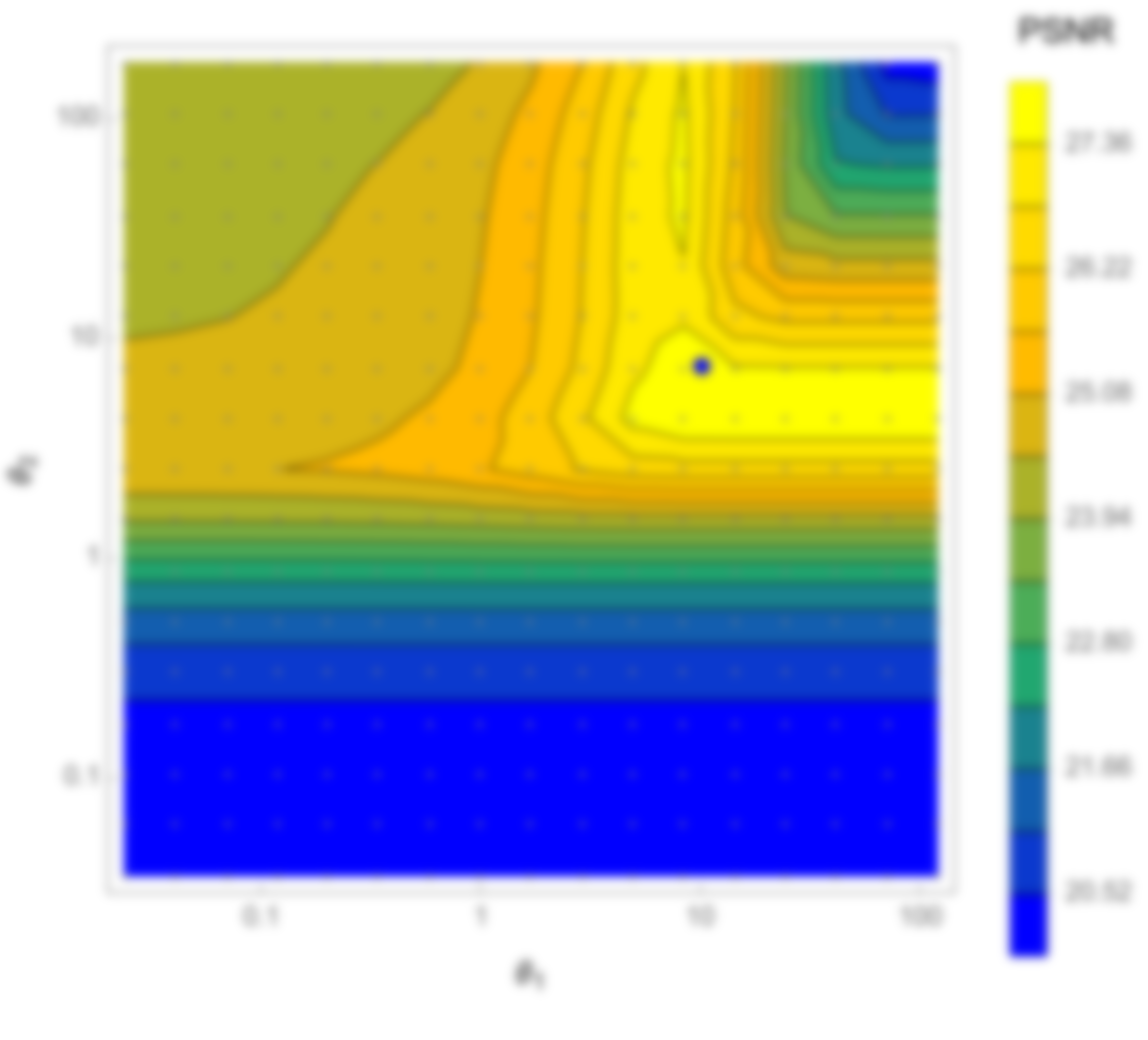 HIERARCHICAL
Inverse Problems
1
BAYESIAN
METHODS
EMPIRICAL
MINIMISING
MSE SURROGATE
G-SURE
SURE BASED
METHODS
DISCREPANCY PRINCIPLE
Regularisation Parameters
2
RESIDUAL
ANALYSIS
SUGAR
CROSS-VALIDATION
L-CURVE
Thesis
RESIDUAL WHITENESS
BAYESIAN	 LOGIT REGRESSION
Non-imaging Experiments
Proposed Method
model
5
3
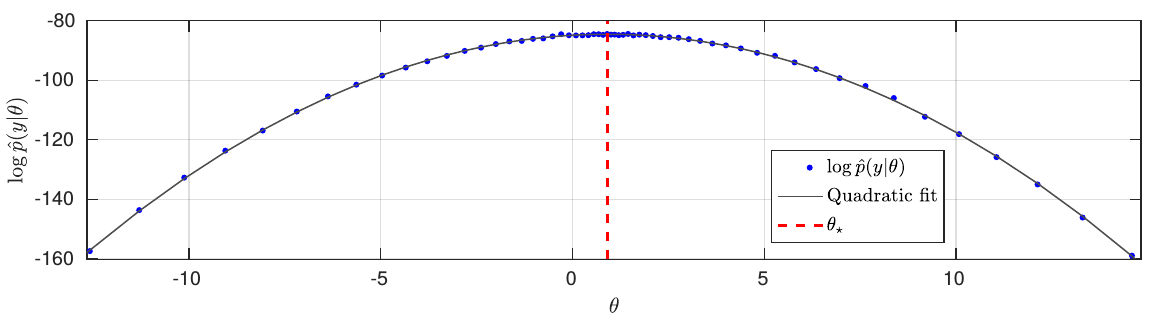 Imaging Experiments
convex reg.
4
4
LOGIT REGRESSION + RANDOM EFFECTS
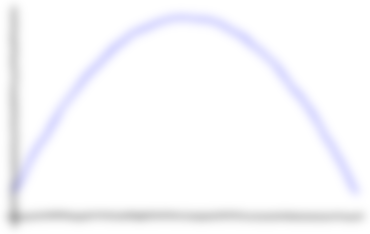 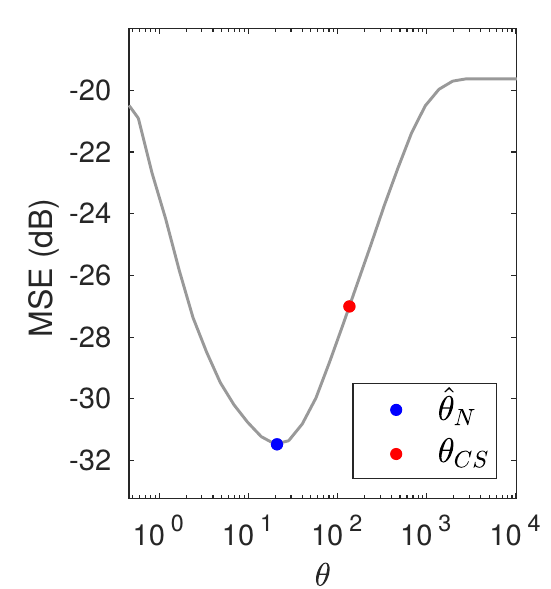 AUDIO 
CS
TV PRIOR
NON-BLIND
DEBLURRING
MONTE CARLO
 ESTIMATES
EXPLICIT EXPRESSION 
OR  MONTE CARLO
 ESTIMATES
POSTERIOR
WAVELET SYNTHESIS L1
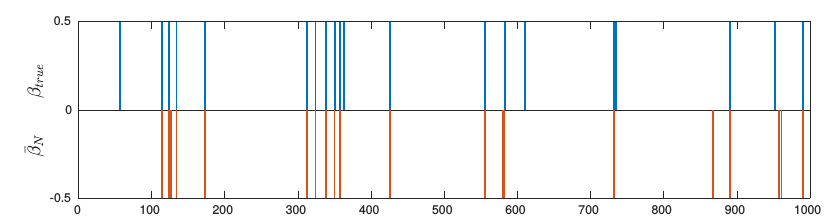 additional
penalty
HYPERSPECTRAL
         UNMIXING
PRIOR
PROPOSED METHOD FOR SETTING REGULARISATION PARAMETERS
TGV-DENOISING
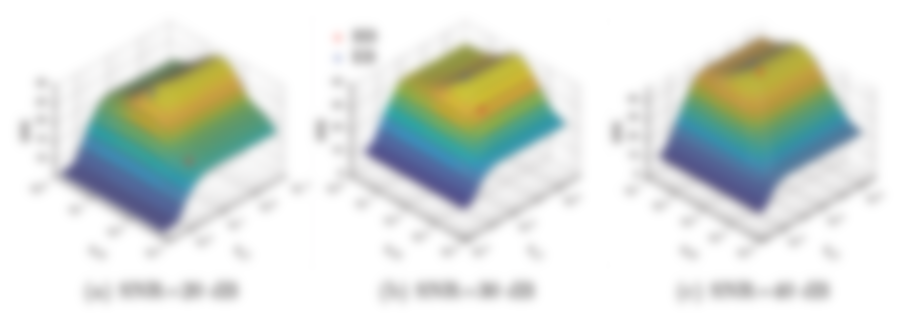 SNR 20dB
SNR 30dB
preconditioning
preconditioning
SNR 40dB
Variational 
methods
OPTIMISATION 
METHODS
FUNCTIONAL 
 ANALYTICAL
Deterministic
Surrogate Methods
Penalised MLE
Stochastic
Simulation
FREQUENTIST
Point Estimation
DETERMINISTIC
Posterior Dist.
STOCHASTIC
Marginalisation
BAYESIAN
ANALYTIC
DATA-DRIVEN
Joint-MAP-estim
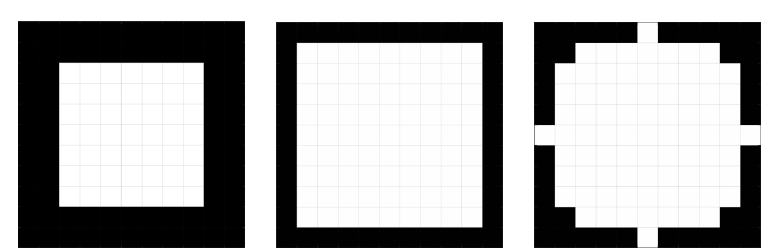 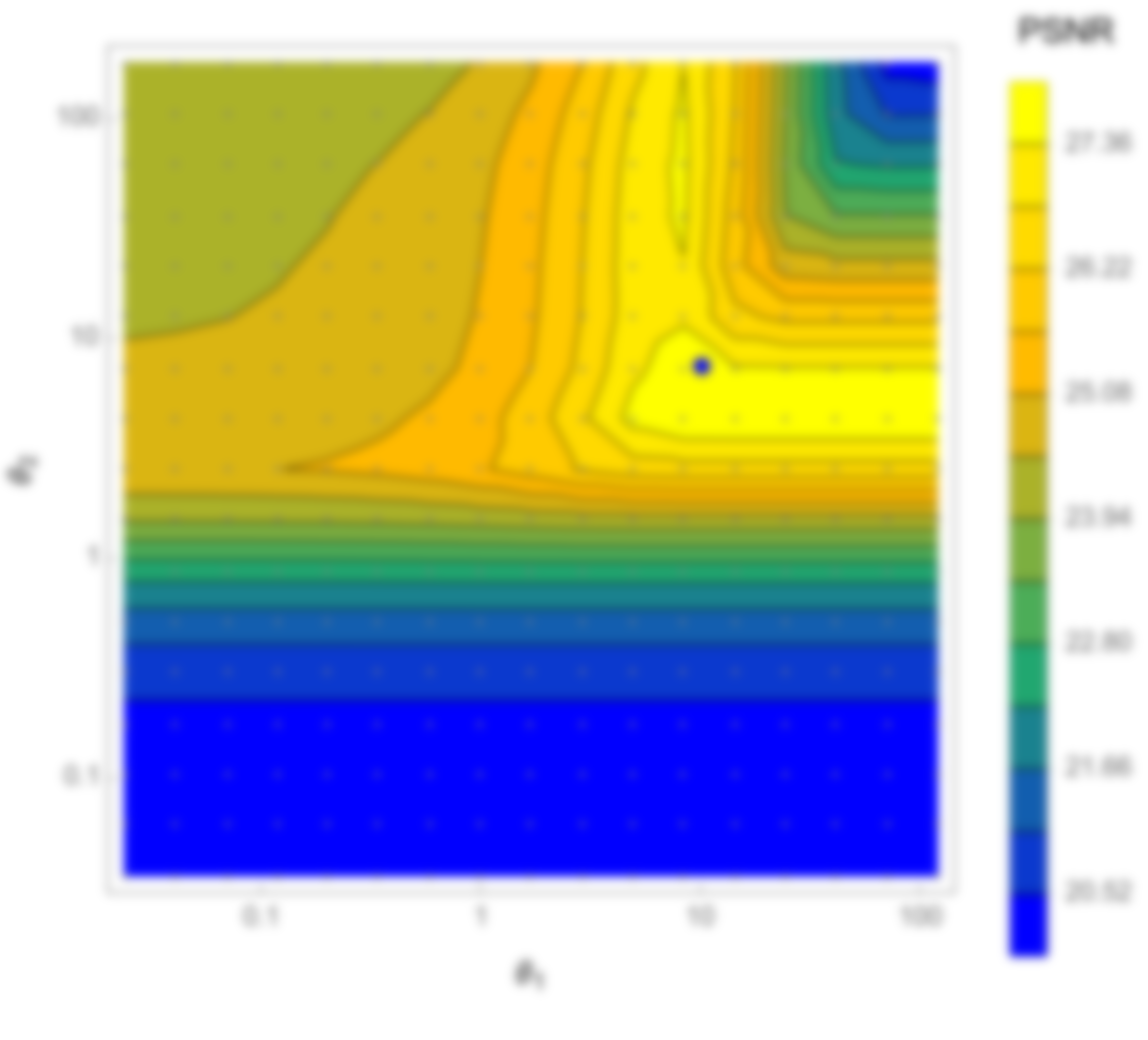 HIERARCHICAL
Inverse Problems
DEBLURRING
TV-PRIOR
1
BAYESIAN
METHODS
EMPIRICAL
MINIMISING
MSE SURROGATE
G-SURE
SURE BASED
METHODS
DISCREPANCY PRINCIPLE
Regularisation Parameters
Model Selection
2
6
RESIDUAL
ANALYSIS
SUGAR
CROSS-VALIDATION
L-CURVE
Thesis
RESIDUAL WHITENESS
BAYESIAN	 LOGIT REGRESSION
Non-imaging Experiments
Proposed Method
model
5
3
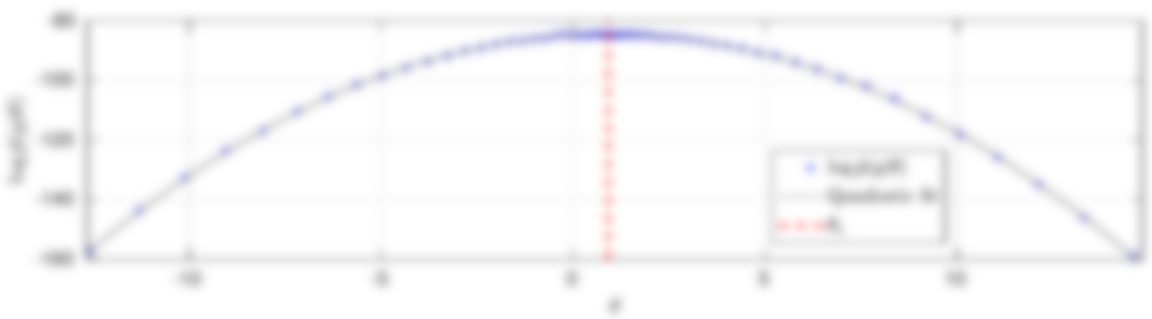 Imaging Experiments
convex reg.
4
4
LOGIT REGRESSION + RANDOM EFFECTS
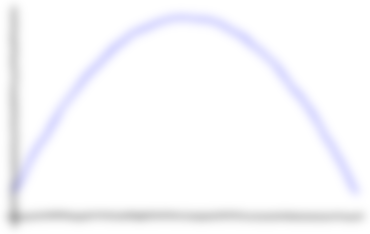 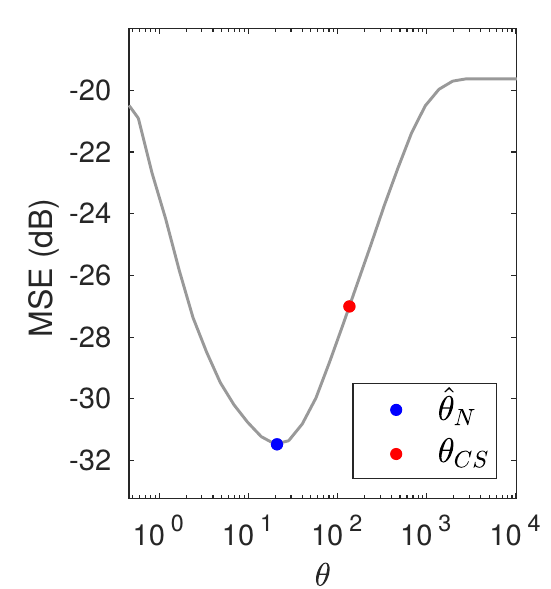 AUDIO 
CS
TV PRIOR
NON-BLIND
DEBLURRING
MONTE CARLO
 ESTIMATES
EXPLICIT EXPRESSION 
OR  MONTE CARLO
 ESTIMATES
POSTERIOR
WAVELET SYNTHESIS L1
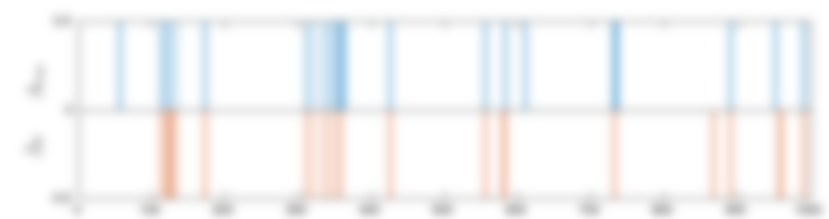 additional
penalty
HYPERSPECTRAL
         UNMIXING
PROPOSED METHOD:
PRIOR
PROPOSED METHOD FOR SETTING REGULARISATION PARAMETERS
TGV-DENOISING
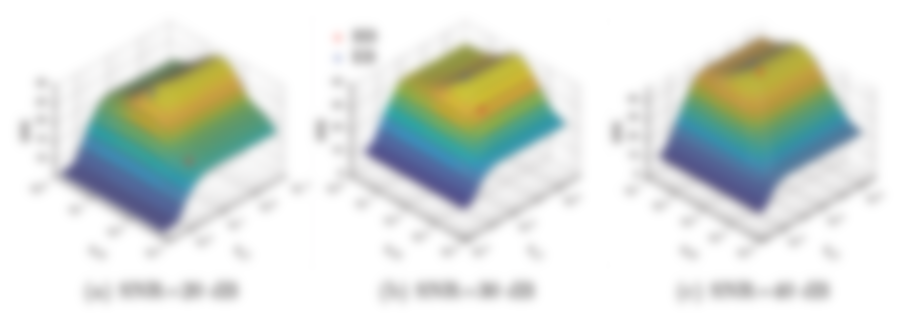 SNR 20dB
SNR 30dB
preconditioning
preconditioning
SNR 40dB
Variational 
methods
CONCLUSIONS
FUTURE WORK
OPTIMISATION 
METHODS
FUNCTIONAL 
 ANALYTICAL
Deterministic
Surrogate Methods
Penalised MLE
Blind deconvolution
Model selection
Use in M.L. learnt priors
Compare to other methods
Exp. Propagation
Variational Bayes
Work on non-convex priors
Stochastic
Simulation
FREQUENTIST
Point Estimation
DETERMINISTIC
Posterior Dist.
STOCHASTIC
Marginalisation
BAYESIAN
ANALYTIC
DATA-DRIVEN
Joint-MAP-estim
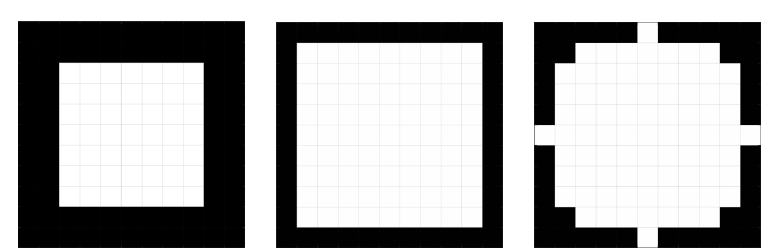 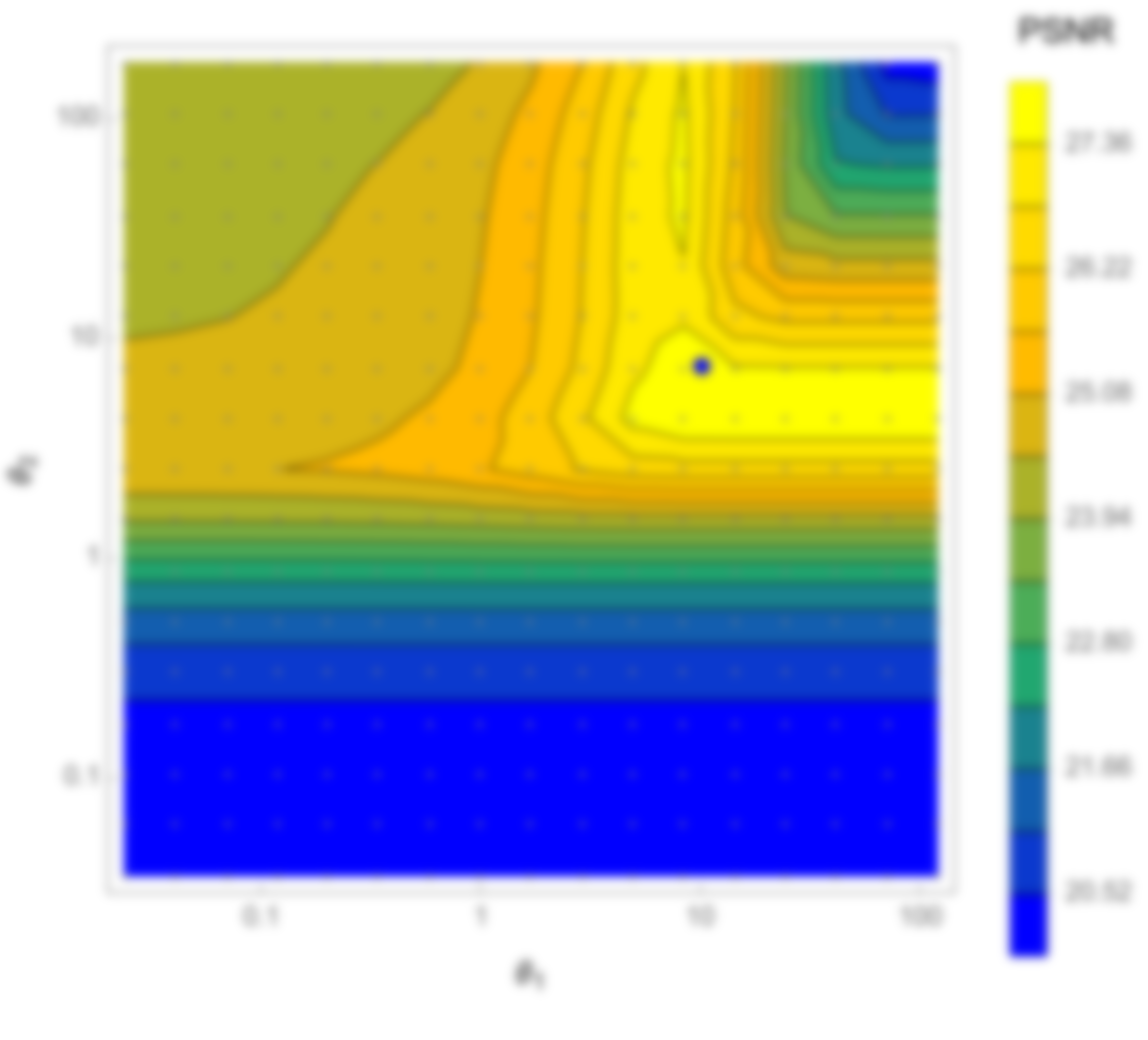 HIERARCHICAL
Inverse Problems
Conclusions
Future work
DEBLURRING
TV-PRIOR
1
7
BAYESIAN
METHODS
EMPIRICAL
MINIMISING
MSE SURROGATE
G-SURE
SURE BASED
METHODS
DISCREPANCY PRINCIPLE
Regularisation Parameters
Model Selection
2
6
RESIDUAL
ANALYSIS
SUGAR
CROSS-VALIDATION
L-CURVE
Thesis
RESIDUAL WHITENESS
BAYESIAN	 LOGIT REGRESSION
Non-imaging Experiments
Proposed Method
model
5
3
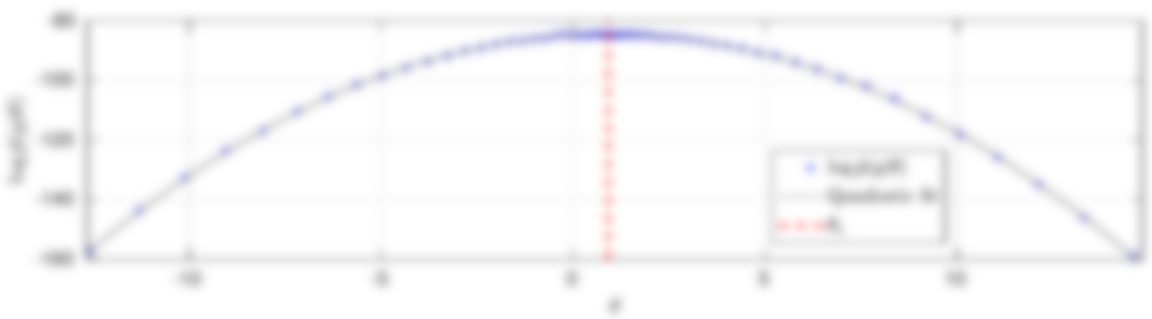 Imaging Experiments
convex reg.
4
4
LOGIT REGRESSION + RANDOM EFFECTS
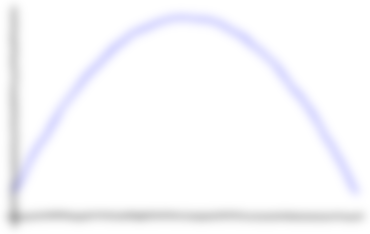 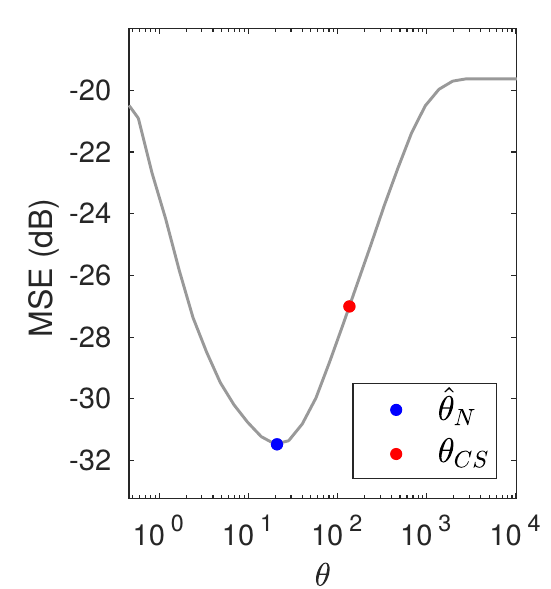 AUDIO 
CS
TV PRIOR
NON-BLIND
DEBLURRING
MONTE CARLO
 ESTIMATES
EXPLICIT EXPRESSION 
OR  MONTE CARLO
 ESTIMATES
POSTERIOR
WAVELET SYNTHESIS L1
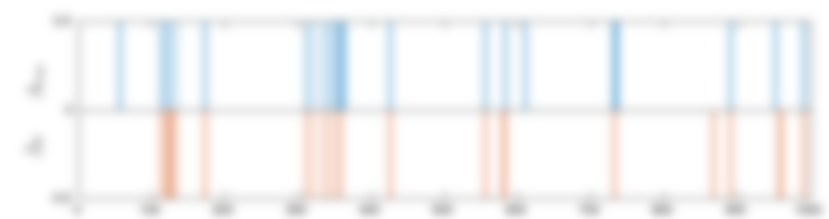 additional
penalty
HYPERSPECTRAL
         UNMIXING
PROPOSED METHOD:
PRIOR
PROPOSED METHOD FOR SETTING REGULARISATION PARAMETERS
TGV-DENOISING
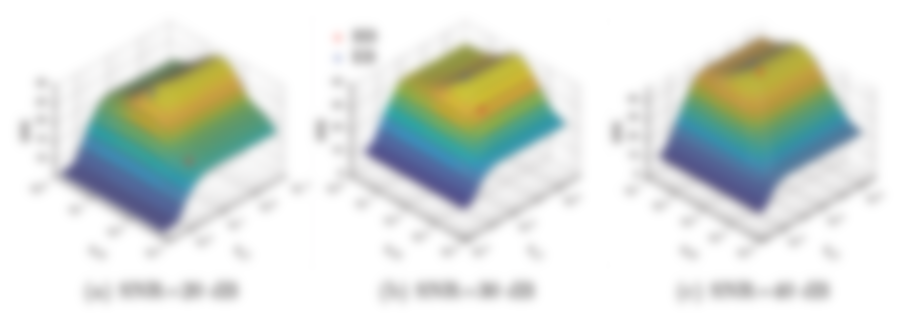 SNR 20dB
SNR 30dB
preconditioning
preconditioning
SNR 40dB
Variational 
methods
CONCLUSIONS
FUTURE WORK
OPTIMISATION 
METHODS
FUNCTIONAL 
 ANALYTICAL
Blind deconvolution
Model selection
Use in M.L. learnt priors
Compare to other methods
Exp. Propagation
Variational Bayes
Work on non-convex priors
Penalised MLE
Deterministic
Surrogate Methods
FREQUENTIST
Stochastic
Simulation
DETERMINISTIC
Point Estimation
STOCHASTIC
Marginalisation
Posterior Dist.
ANALYTIC
BAYESIAN
DATA-DRIVEN
Joint-MAP-estim
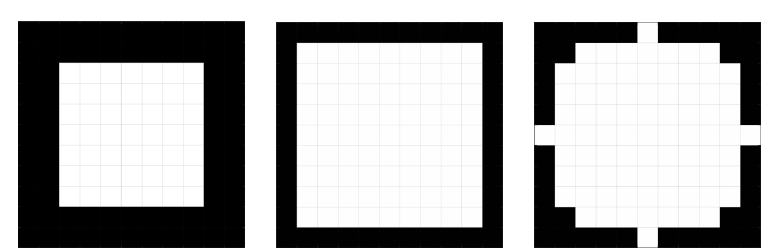 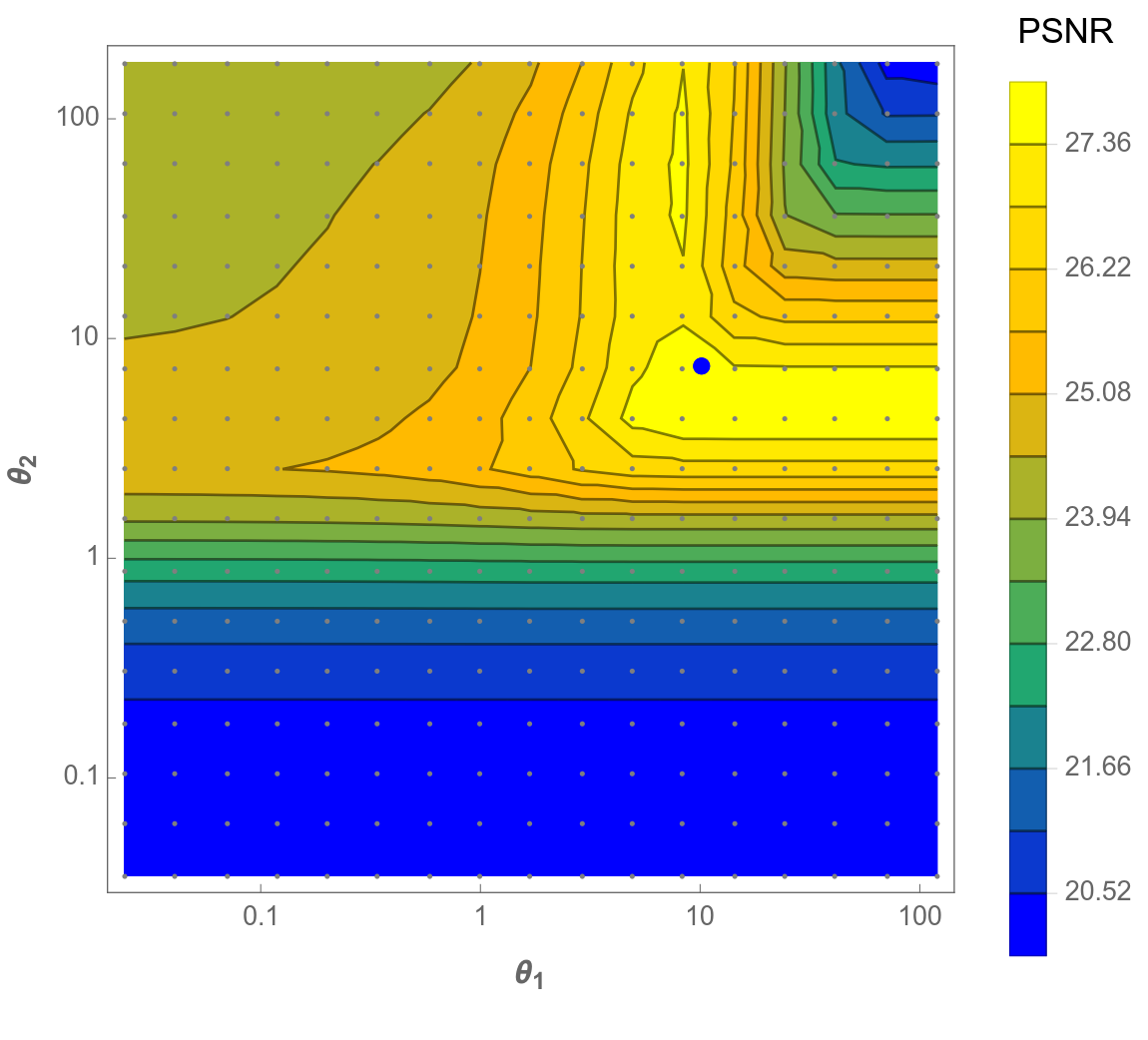 HIERARCHICAL
Inverse Problems
Conclusions
Future work
DEBLURRING
TV-PRIOR
1
7
BAYESIAN
METHODS
EMPIRICAL
MINIMISING
MSE SURROGATE
G-SURE
SURE BASED
METHODS
DISCREPANCY PRINCIPLE
Regularisation Parameters
Model Selection
2
6
RESIDUAL
ANALYSIS
SUGAR
CROSS-VALIDATION
L-CURVE
Thesis
RESIDUAL WHITENESS
BAYESIAN	 LOGIT REGRESSION
Non-imaging Experiments
Proposed Method
model
5
3
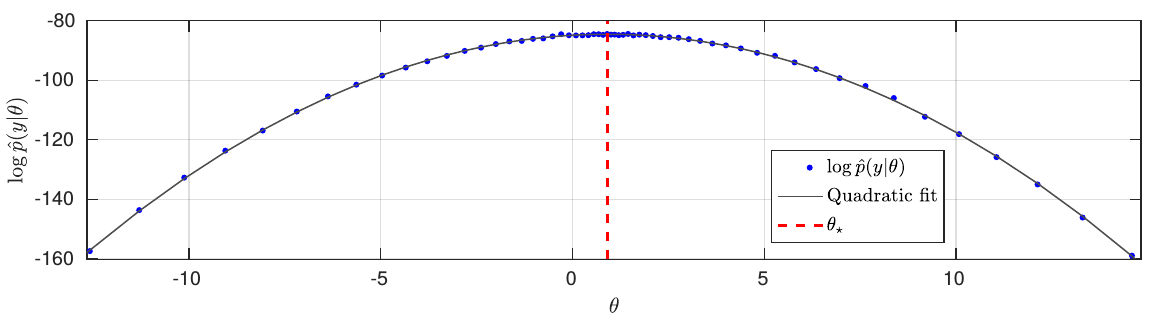 Imaging Experiments
convex reg.
4
4
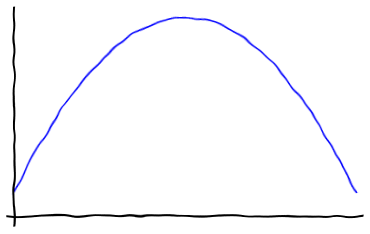 LOGIT REGRESSION + RANDOM EFFECTS
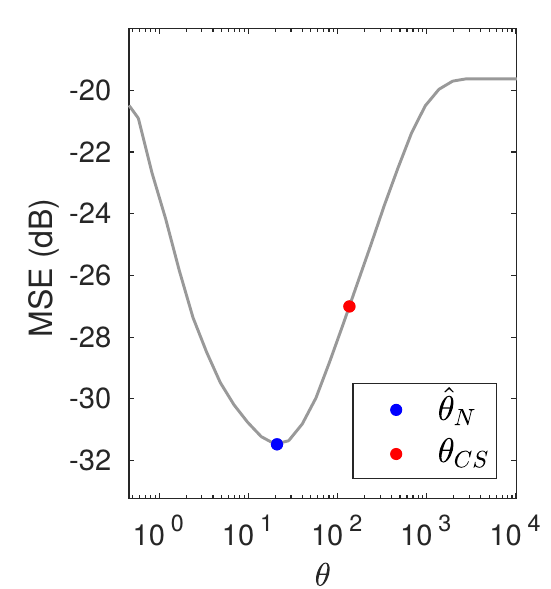 AUDIO 
CS
TV PRIOR
NON-BLIND
DEBLURRING
MONTE CARLO
 ESTIMATES
EXPLICIT EXPRESSION 
OR  MONTE CARLO
 ESTIMATES
POSTERIOR
WAVELET SYNTHESIS L1
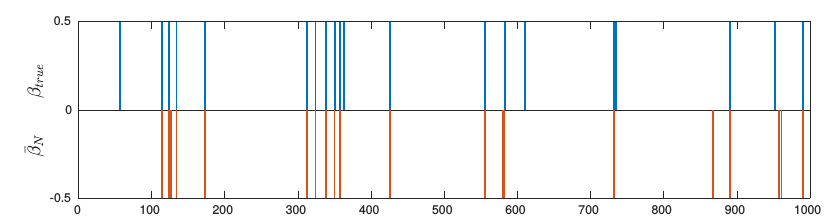 additional
penalty
HYPERSPECTRAL
         UNMIXING
PROPOSED METHOD:
PROPOSED METHOD FOR SETTING REGULARISATION PARAMETERS
PRIOR
TGV-DENOISING
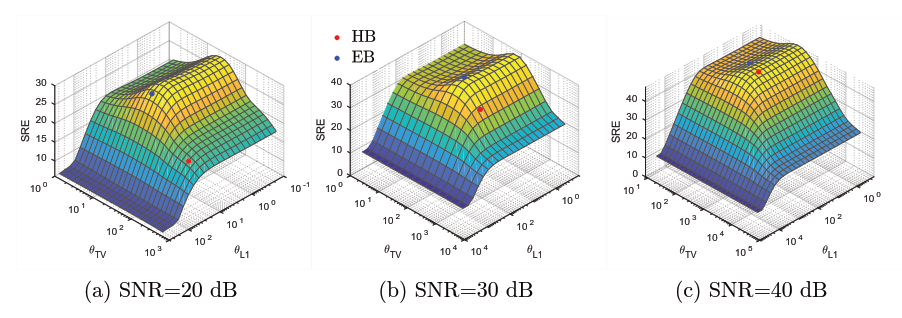 SNR 20dB
SNR 30dB
preconditioning
SNR 40dB
Publications
[1] Vidal, A. F., De Bortoli, V., Pereyra, M., & Durmus, A., Maximum likelihood estimation of regularisation parameters in high-dimensional inverse problems: an empirical Bayesian approach. Part I: Methodology and Experiments, (2020).
arXiv preprint arXiv:1911.11709. 
TO APPEAR IN SIAM JOURNAL ON IMAGING SCIENCES

[1] De Bortoli, V., Durmus, A., Pereyra, M., & Vidal, A. F., Maximum likelihood estimation of regularisation parameters in high-dimensional inverse problems: an empirical Bayesian approach. Part II: Theoretical Analysis, (2020).
arXiv preprint arXiv:2008.05793.
TO APPEAR IN SIAM JOURNAL ON IMAGING SCIENCES

[3] De Bortoli, V., Durmus, A., Pereyra, M., & Vidal, A. F. Efficient stochastic optimisation by unadjusted Langevin Monte Carlo. Application to maximum marginal likelihood and empirical Bayesian Estimation, (2019). 
arXiv preprint arXiv:1906.12281.
TO APPEAR IN STATISTICS AND COMPUTING SPRINGER JOURNAL

[4] Ana Fernandez Vidal and Marcelo Pereyra. "Maximum Likelihood Estimation of Regularisation Parameters." In 2018 25th IEEE International Conference on Image Processing (ICIP), pp. 1742-1746. IEEE, 2018.
26
Thank you very much for your time!
Questions?
27
Variational 
methods
CONCLUSIONS
FUTURE WORK
OPTIMISATION 
METHODS
FUNCTIONAL 
 ANALYTICAL
Blind deconvolution
Model selection
Use in M.L. learnt priors
Compare to other methods
Exp. Propagation
Variational Bayes
Work on non-convex priors
Penalised MLE
Deterministic
Surrogate Methods
FREQUENTIST
Stochastic
Simulation
DETERMINISTIC
Point Estimation
STOCHASTIC
Marginalisation
Posterior Dist.
ANALYTIC
BAYESIAN
DATA-DRIVEN
Joint-MAP-estim
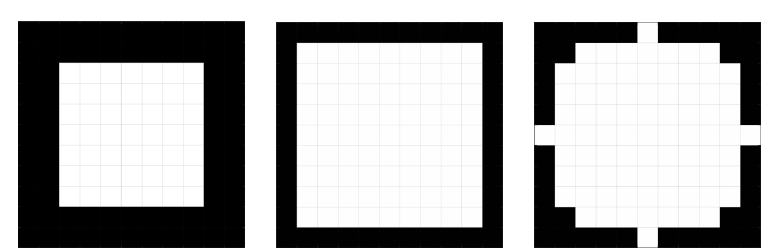 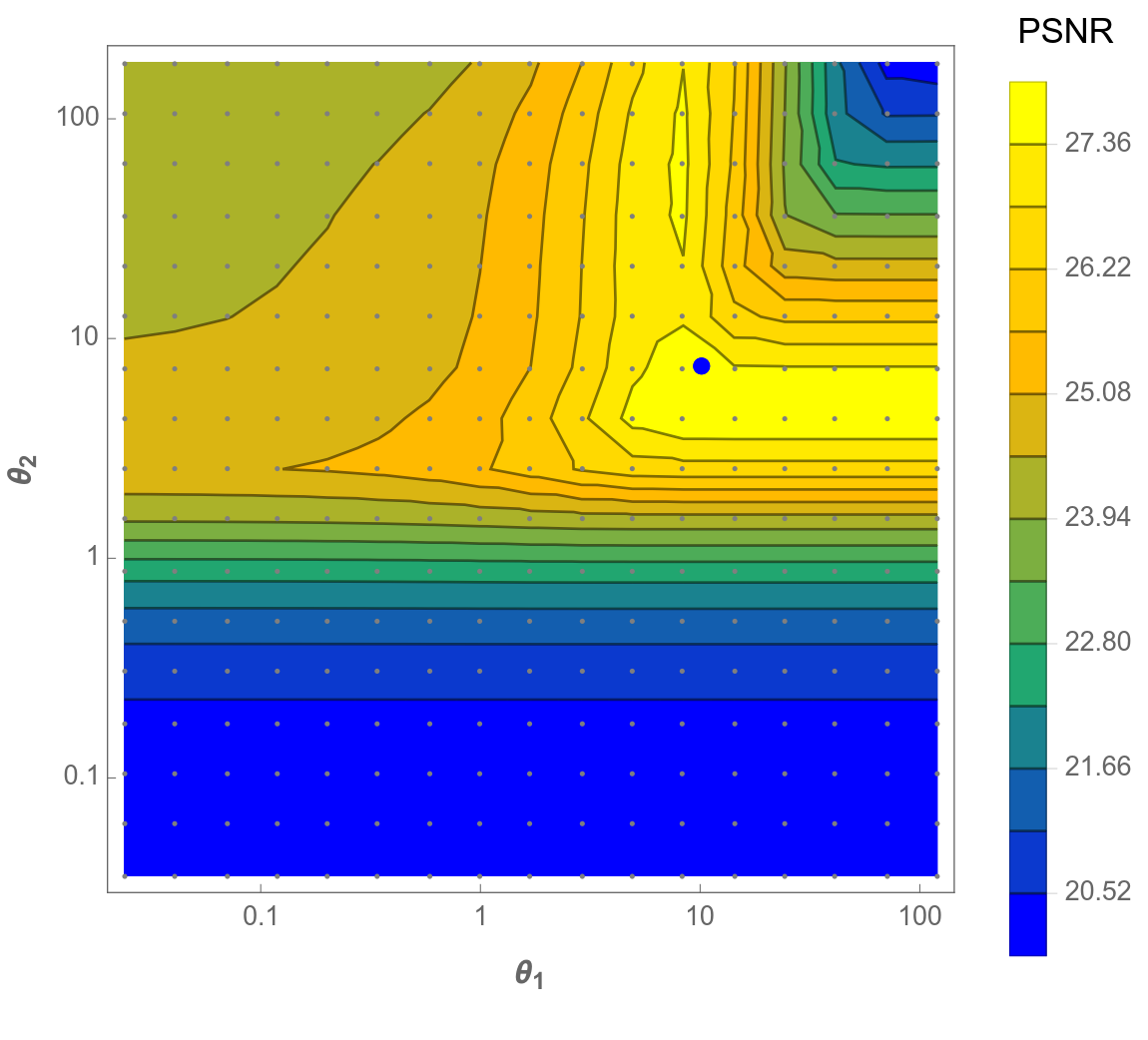 HIERARCHICAL
Inverse Problems
Conclusions
Future work
DEBLURRING
TV-PRIOR
1
7
BAYESIAN
METHODS
EMPIRICAL
MINIMISING
MSE SURROGATE
G-SURE
SURE BASED
METHODS
DISCREPANCY PRINCIPLE
Regularisation Parameters
Model Selection
2
6
RESIDUAL
ANALYSIS
SUGAR
CROSS-VALIDATION
L-CURVE
Thesis
RESIDUAL WHITENESS
BAYESIAN	 LOGIT REGRESSION
Non-imaging Experiments
Proposed Method
model
5
3
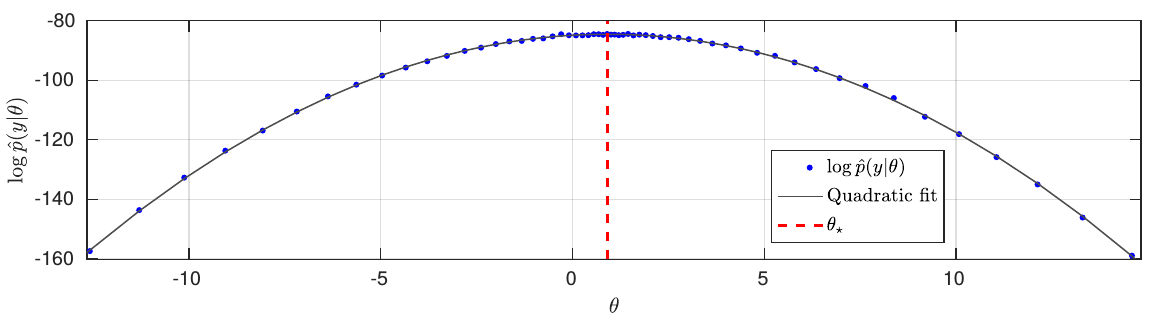 Imaging Experiments
convex reg.
4
4
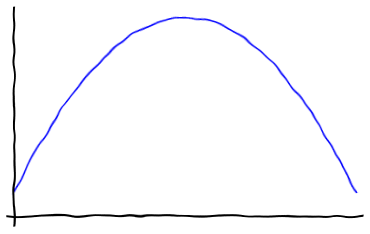 LOGIT REGRESSION + RANDOM EFFECTS
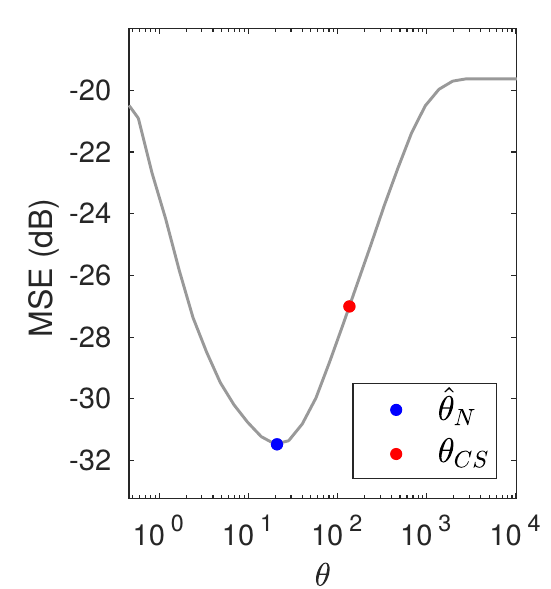 AUDIO 
CS
TV PRIOR
NON-BLIND
DEBLURRING
MONTE CARLO
 ESTIMATES
EXPLICIT EXPRESSION 
OR  MONTE CARLO
 ESTIMATES
POSTERIOR
WAVELET SYNTHESIS L1
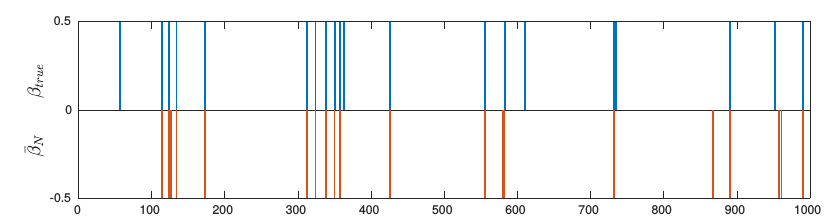 additional
penalty
HYPERSPECTRAL
         UNMIXING
PROPOSED METHOD:
PROPOSED METHOD FOR SETTING REGULARISATION PARAMETERS
PRIOR
TGV-DENOISING
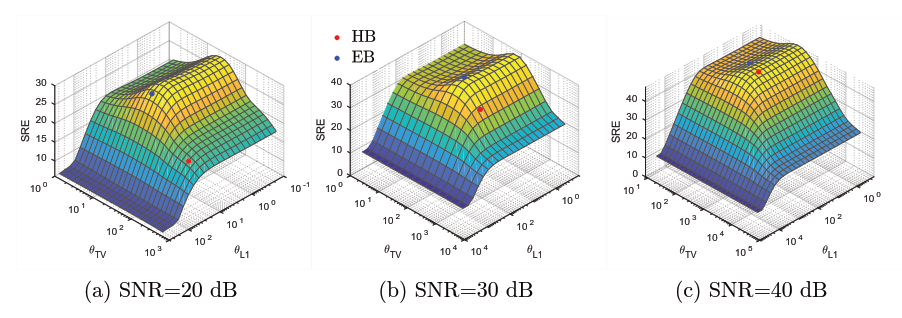 SNR 20dB
SNR 30dB
preconditioning
SNR 40dB